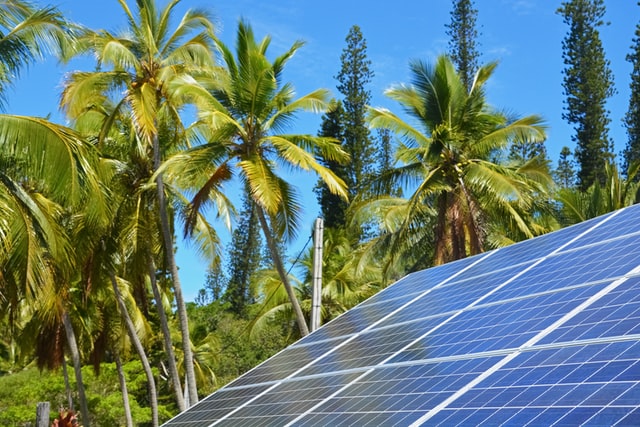 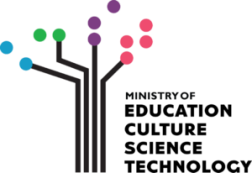 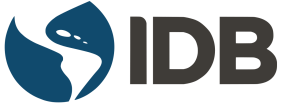 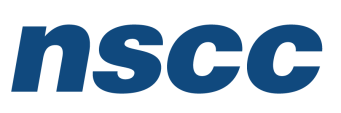 Design and Implementation of Pilot of a TVET Renewable Energy Course
DELIVERABLE #5 - TRAINING COURSES & PROFESSIONAL DEVELOPMENT
Session 33 (14 October 2022) – Term 2    C 07 – Communications 02
For Today:
Communications Courses in 2 year RE EE Program 
What “success” looks like at program completion   
Content within context of other ITVET Belize Courses 
Description of Course 7  in Term 2 of Year 1
Development of Course 7
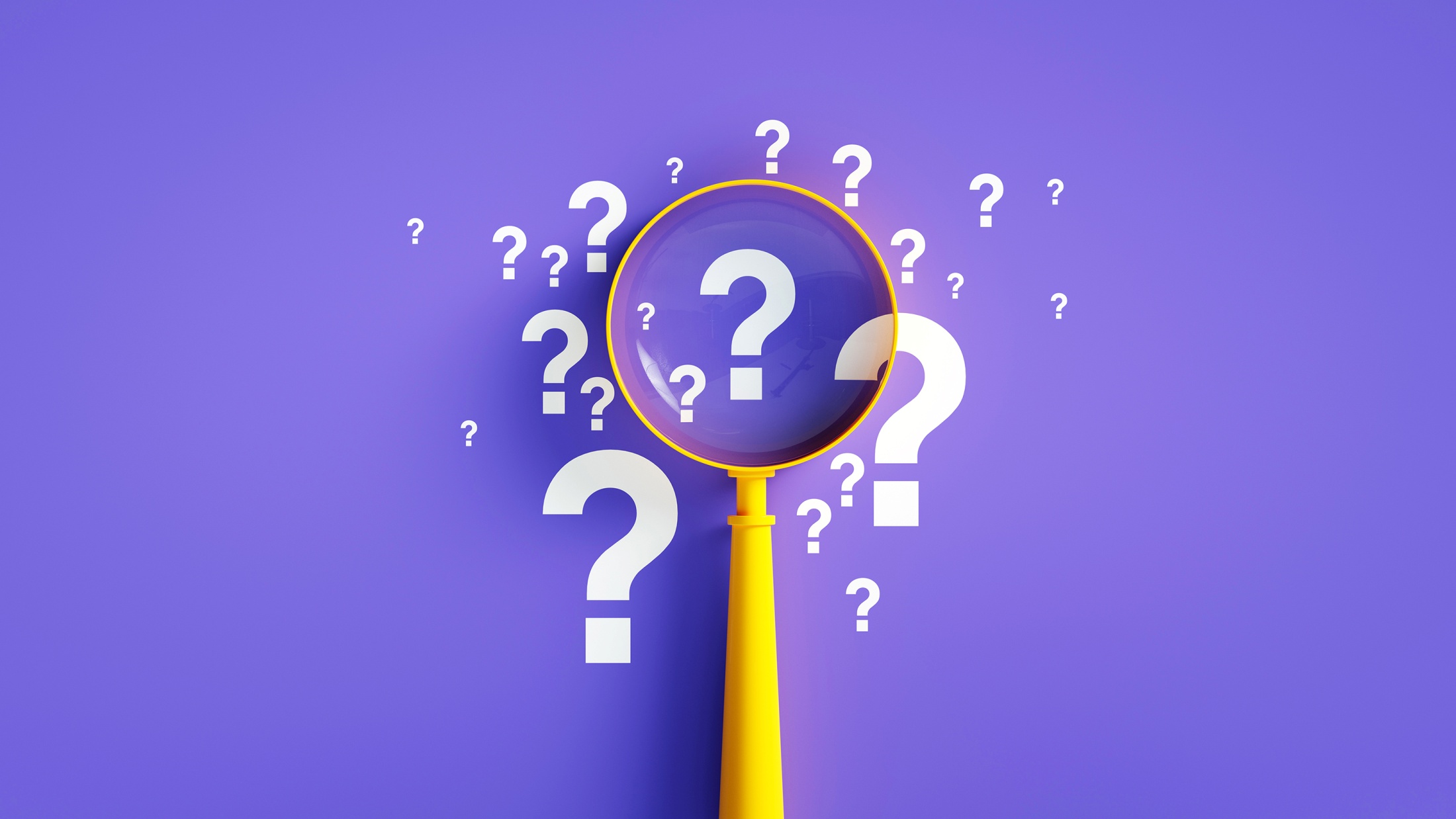 1. Communications Courses in 2 Year Program
1. Program Overview
2. Term 2 Course Introductions
Jan – March (10 Weeks)
Communications 2  
Energy Use, Modelling and Analysis 
Electricity and Circuits 2    
Grid Tied Solar Photovoltaic Design   
Integrated Laboratory
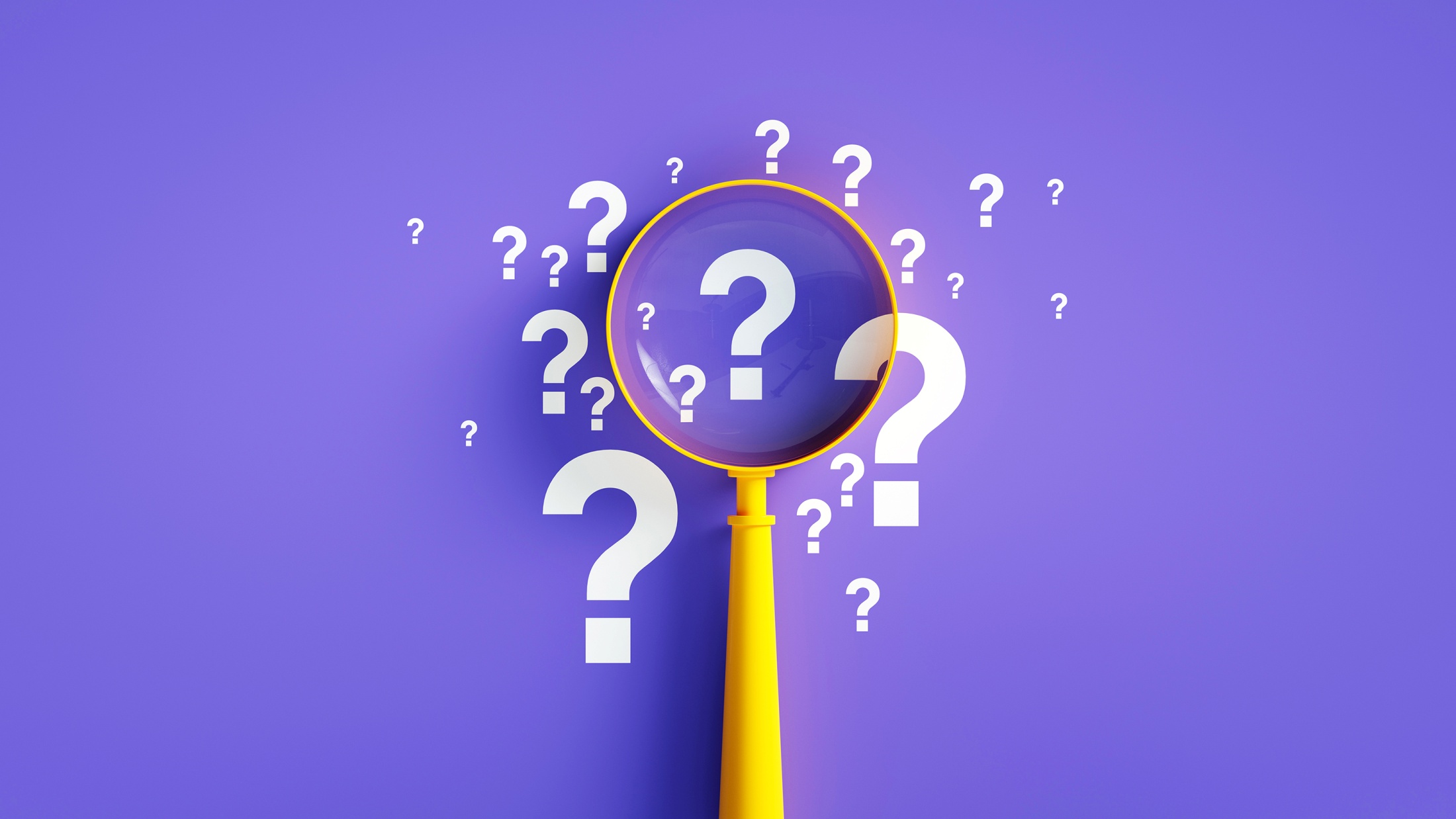 Course 07: Communications 2
10 Week Term 2, Year 1 40 Classroom hours         0 New Lab hours                           10 weeks x 6 periods/wk      3 periods Mon am             3 periods Wed am 
Marking Breakdown    20% Individual Tests                        30% Individual Projects 40% Group Projects     10% Employability Skills
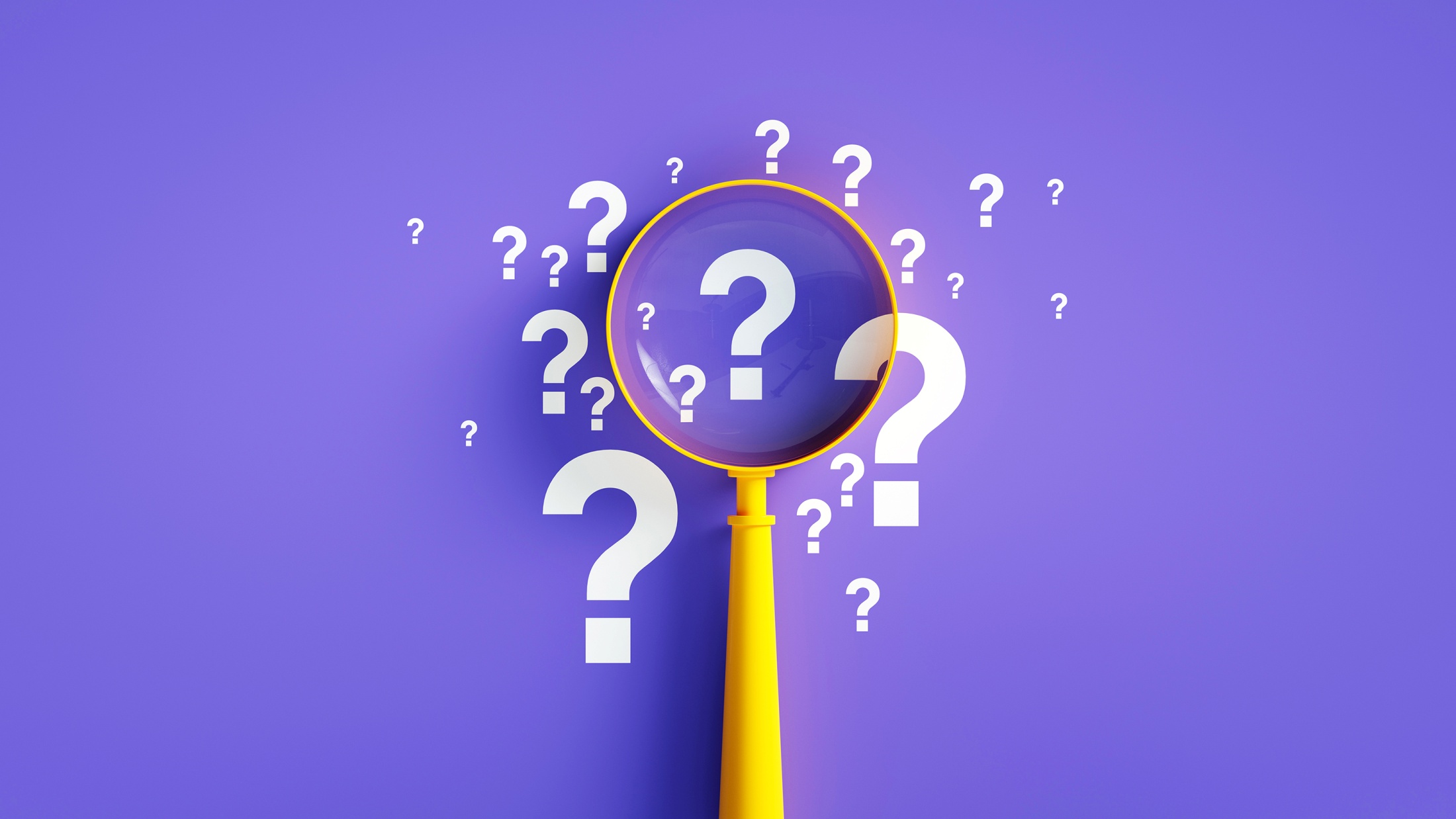 Course 12: Communications 3
10 Week Term 3, Year 1 33.3 Classroom hours         0 New Lab hours                           10 weeks x 5 periods/wk      3 periods Mon am             2 periods Wed pm 
Marking Breakdown    20% Individual Tests                        30% Individual Projects 40% Group Projects     10% Employability Skills
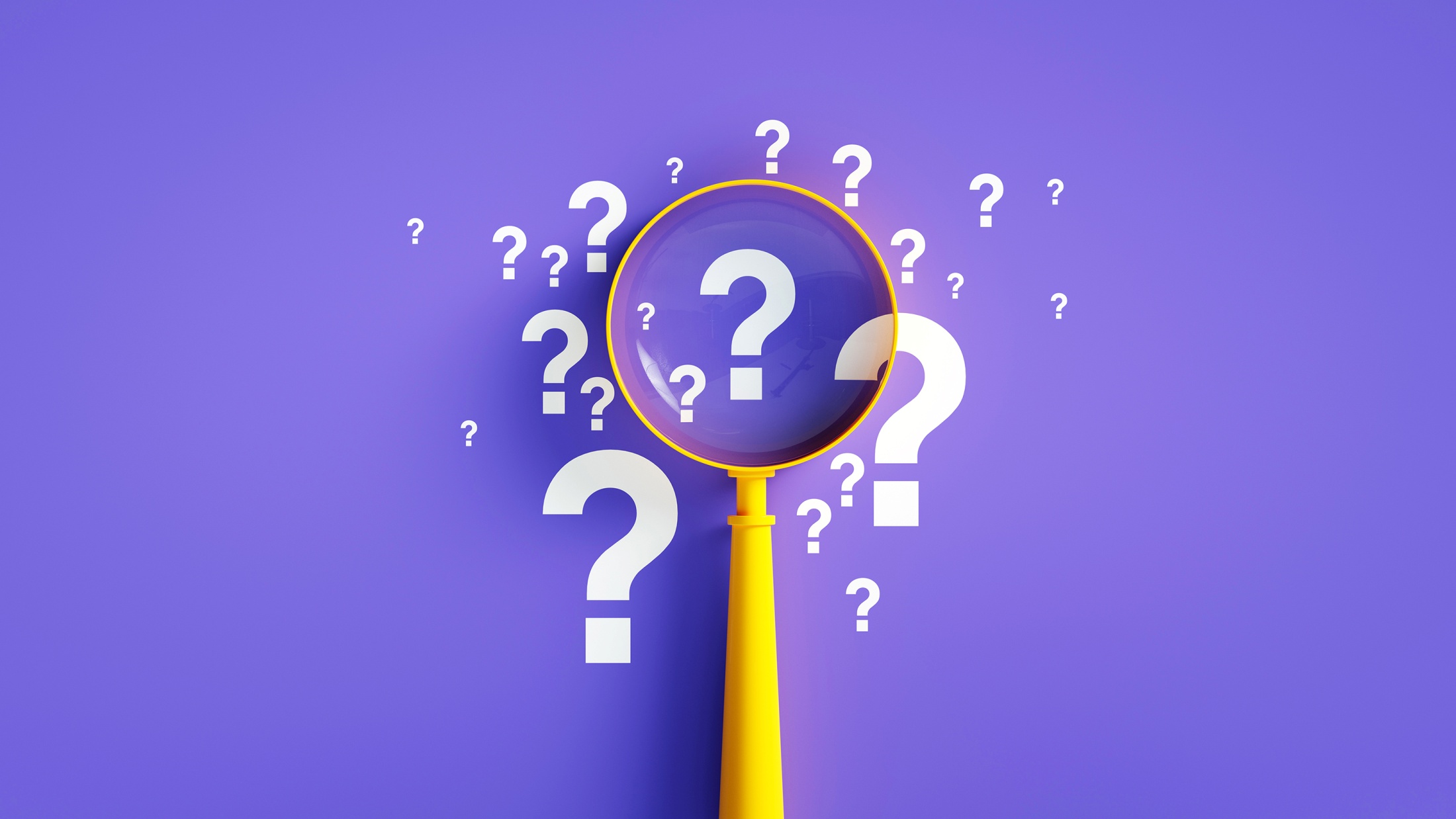 C 18: Audits 01 – Customer Relations
12 Week Term 4, Year 2 32 Classroom hours         0 New Lab hours                           12 weeks x 4 periods/wk      2 periods Mon pm             2 periods Wed pm 
Marking Breakdown    20% Individual Tests                        30% Individual Projects 40% Group Projects     10% Employability Skills
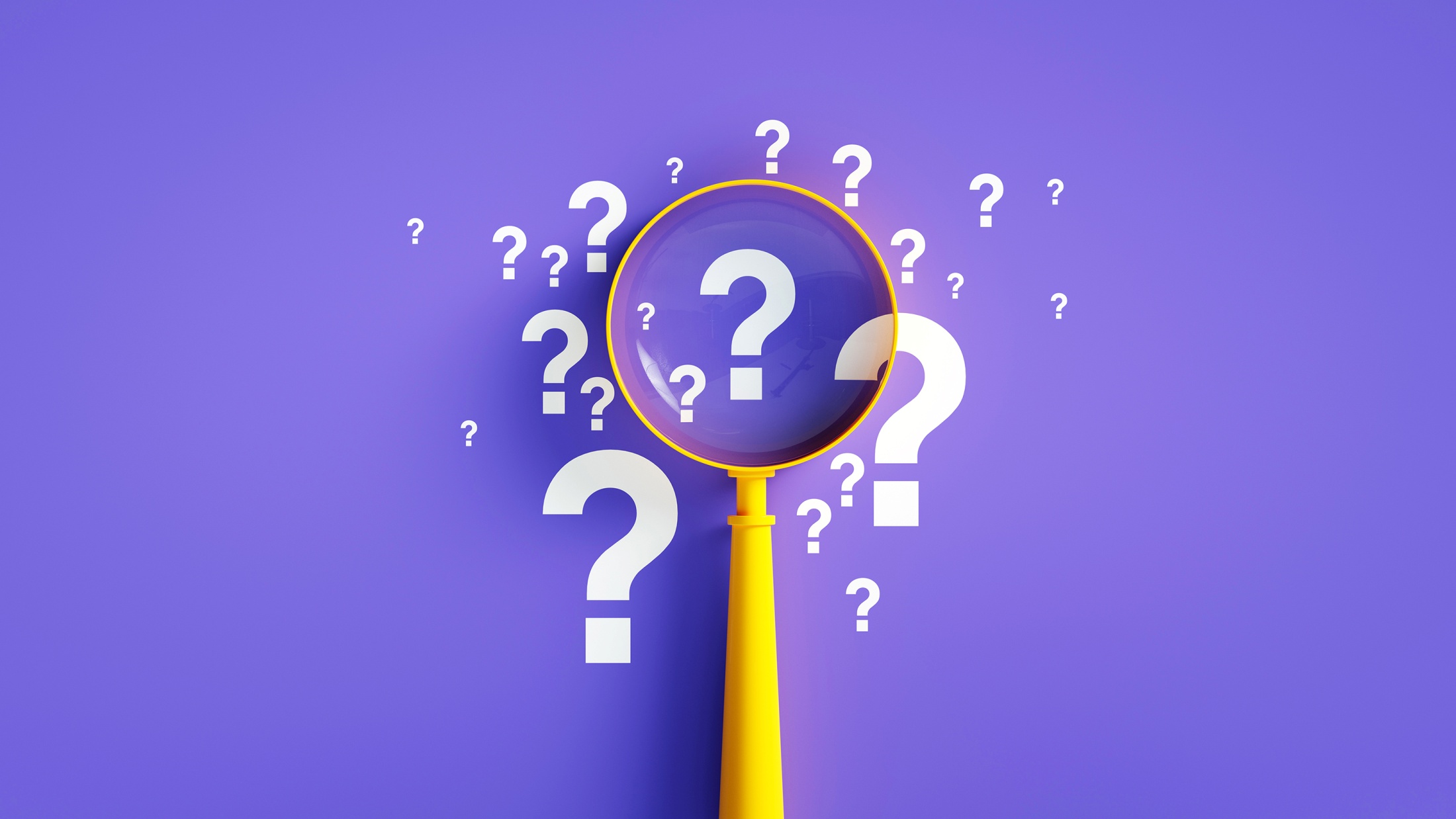 C 23: Projects and Communications
10 Week Term 5, Year 2 53.3 Classroom hours         0 New Lab hours                           10 weeks x 8 periods/wk      5 periods Mon am & pm            3 periods Wed am 
Marking Breakdown    20% Individual Tests                        30% Individual Projects 40% Group Projects     10% Employability Skills
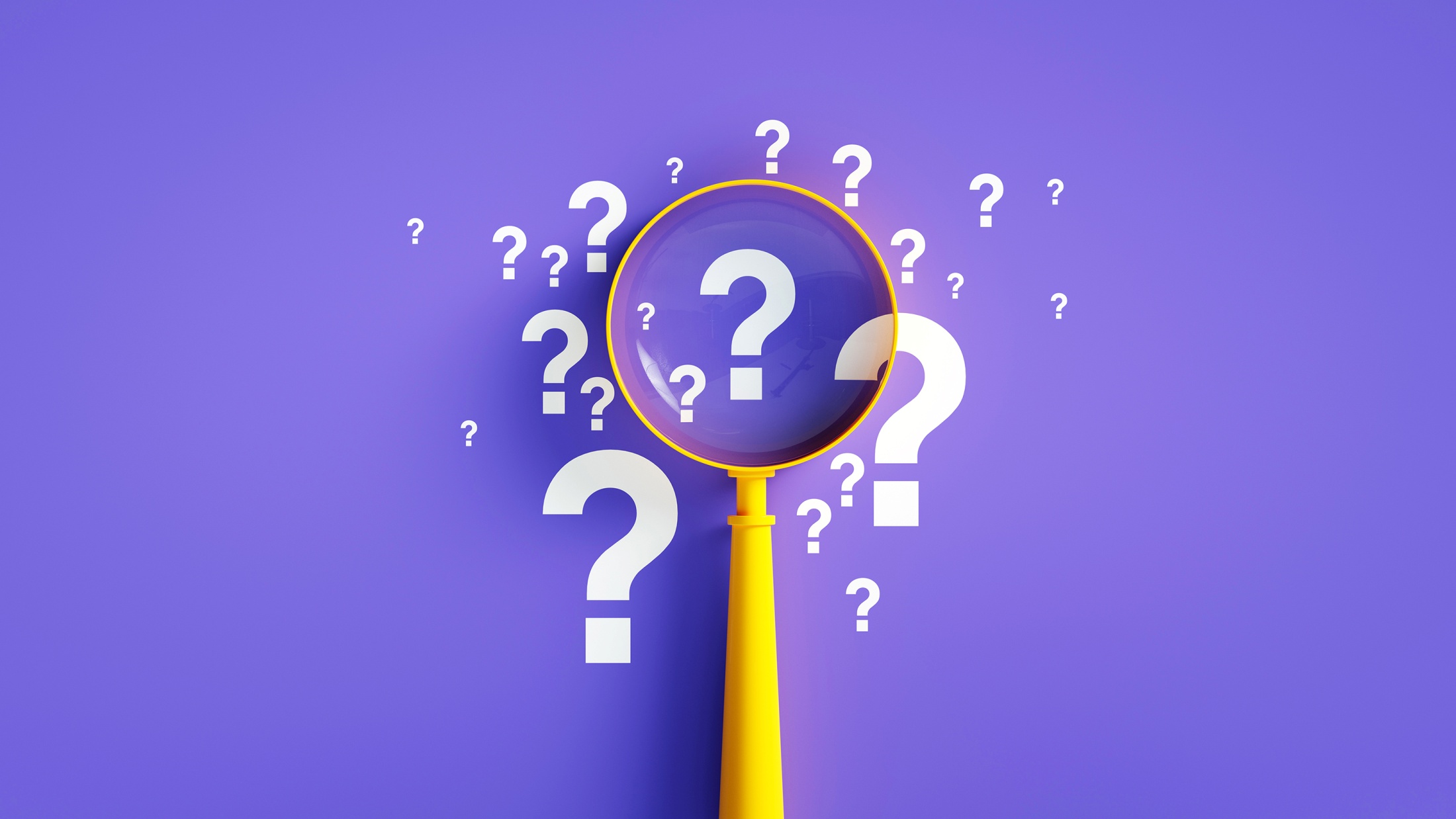 2. What does “success” look like?
Students completing Year 1 (Installer) or 2 Year (Designer) RE EE Program Requirements at their own time and pace
Students and Industry Qualifications NABCEP, CVQ, etc. 
Instructors with resources, achieving their desired results 
ITVET with resources for scalable, sustainable program 
Skills competently applied to a changing Green Economy
Belize Employers – competent, adaptable team members
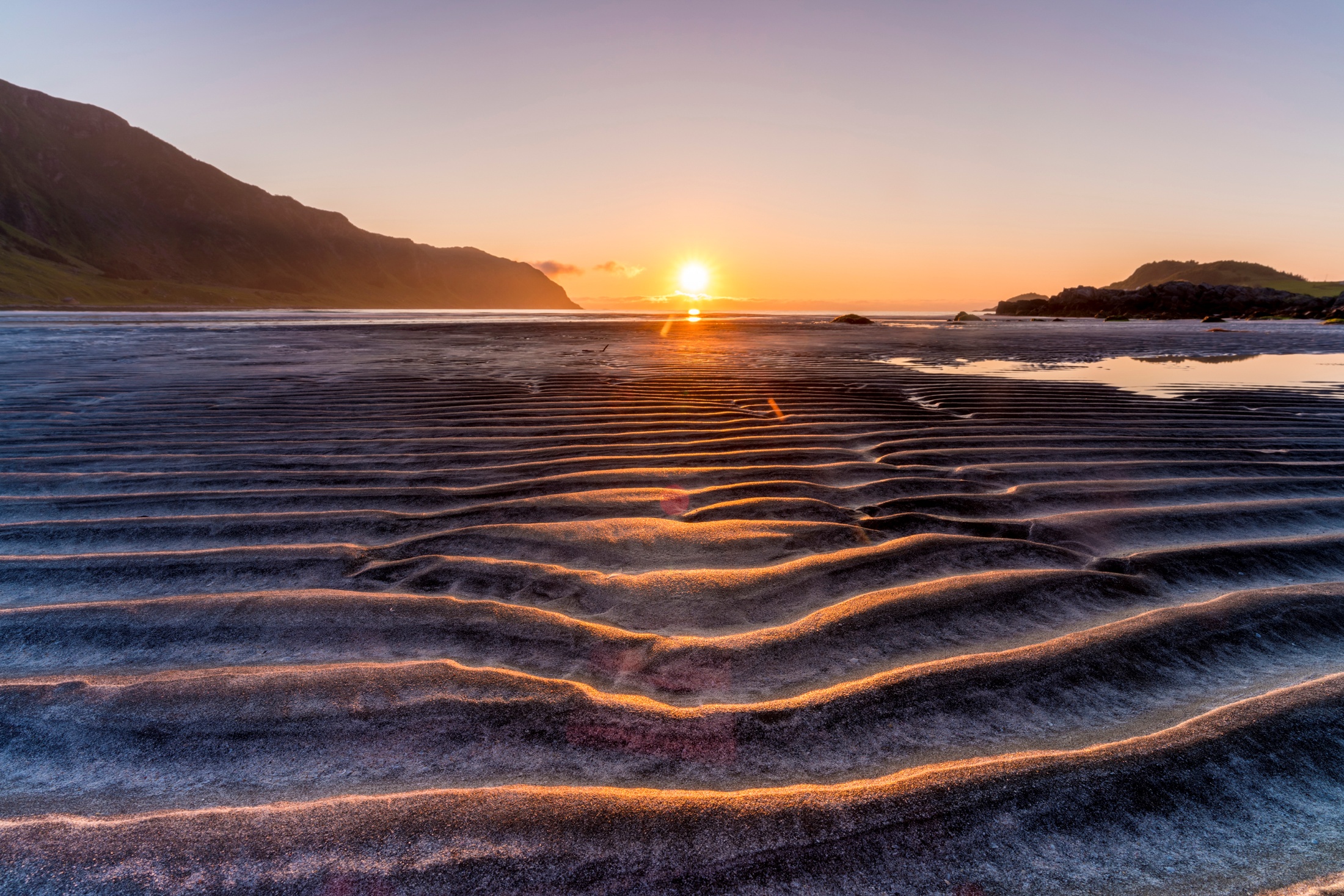 2. What does “success” look like?
For Employers and the “Communications” part of Program: 
Understand options and communicate recommendations  
Prepare project descriptions, drawings, and reports
Plan and prepare maintenance and monitoring reports   
Prepare project proposals, estimates, quotes, invoices 
Verbal, written, & digital communications skills – clients, residents, suppliers, partners, regulators, team members
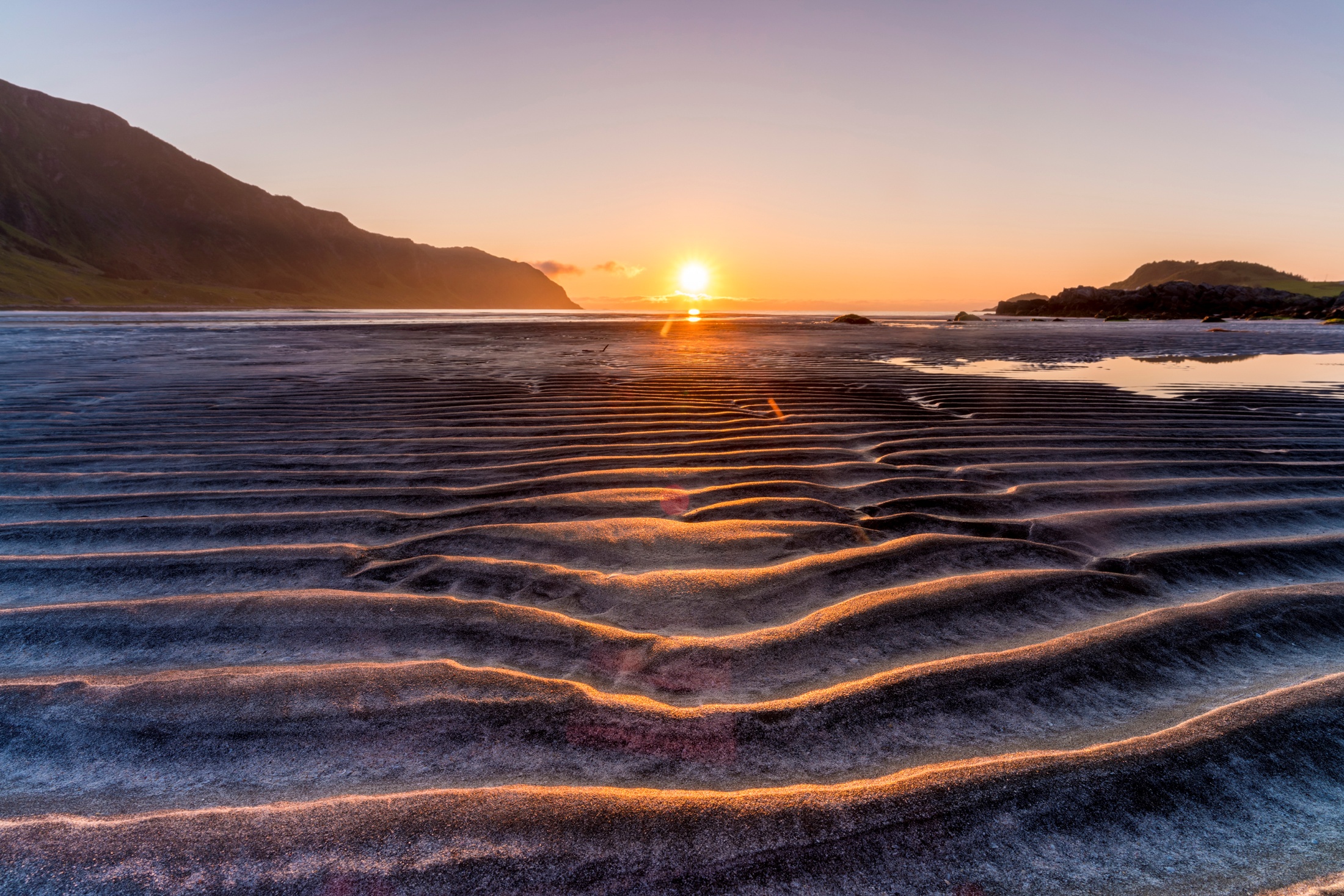 2. What does “success” look like?
Successful use of skill sets with forms of communications: 
Verbal – in-person, telephone Understand options and communicate recommendations  
Written – drawings, letters, reports and descriptions of projects, travel directions, sites, equipment, materials
Digital – some verbal and written communications in a different format (e.g. text, email, video clip, presentation)
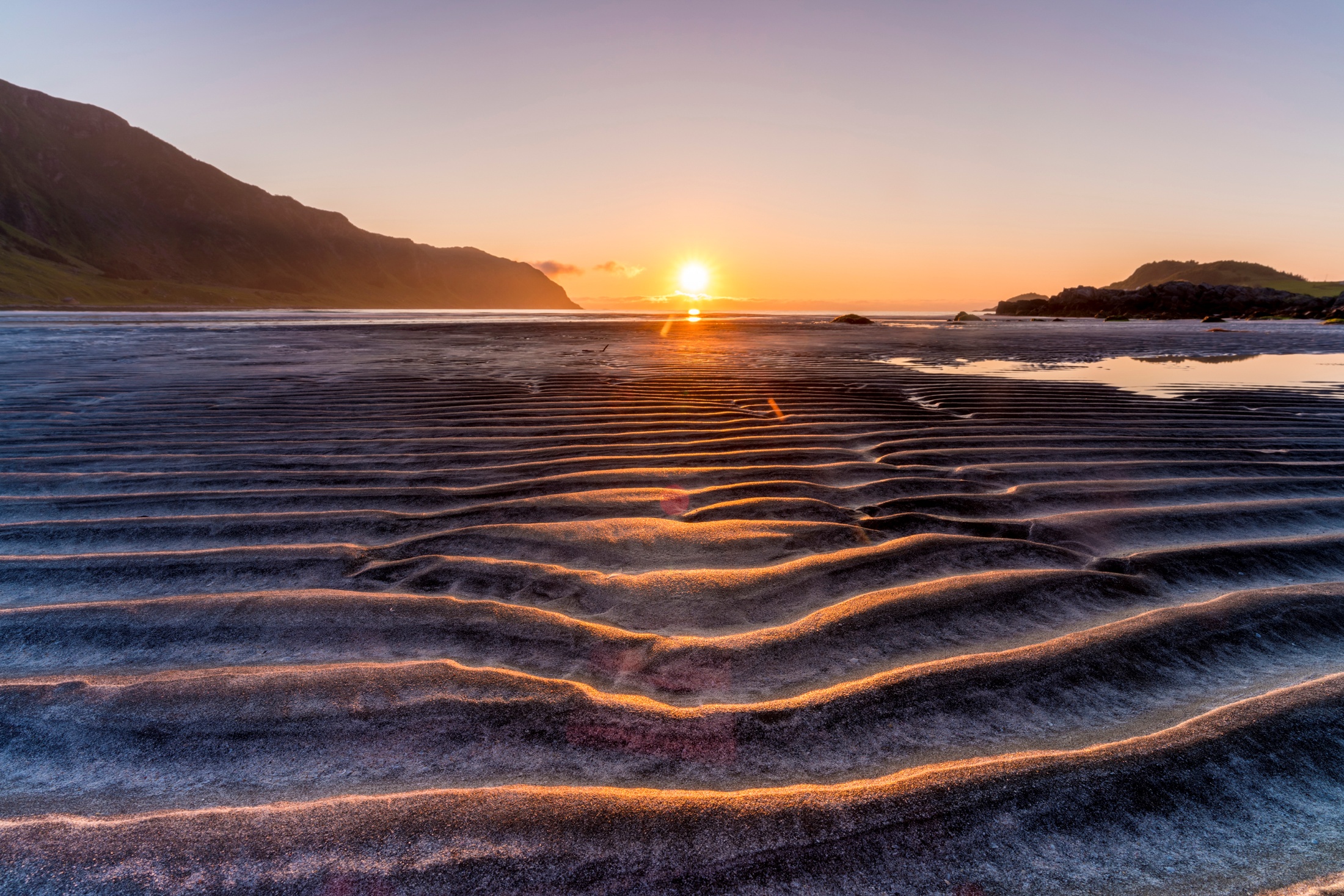 2. What does “success” look like?
Program completion prepares for work place circumstances: 
Personal – Job application letter, CV’s, LinkedIn profile 
Technical descriptions – How to do it, or How it was done
Technical specifications, drawings, regulations, suppliers
Contracts, proposals, quotes, change orders, invoices
Customer – site assessments, audits, complaints
Formal – meeting agenda, minutes, decision making
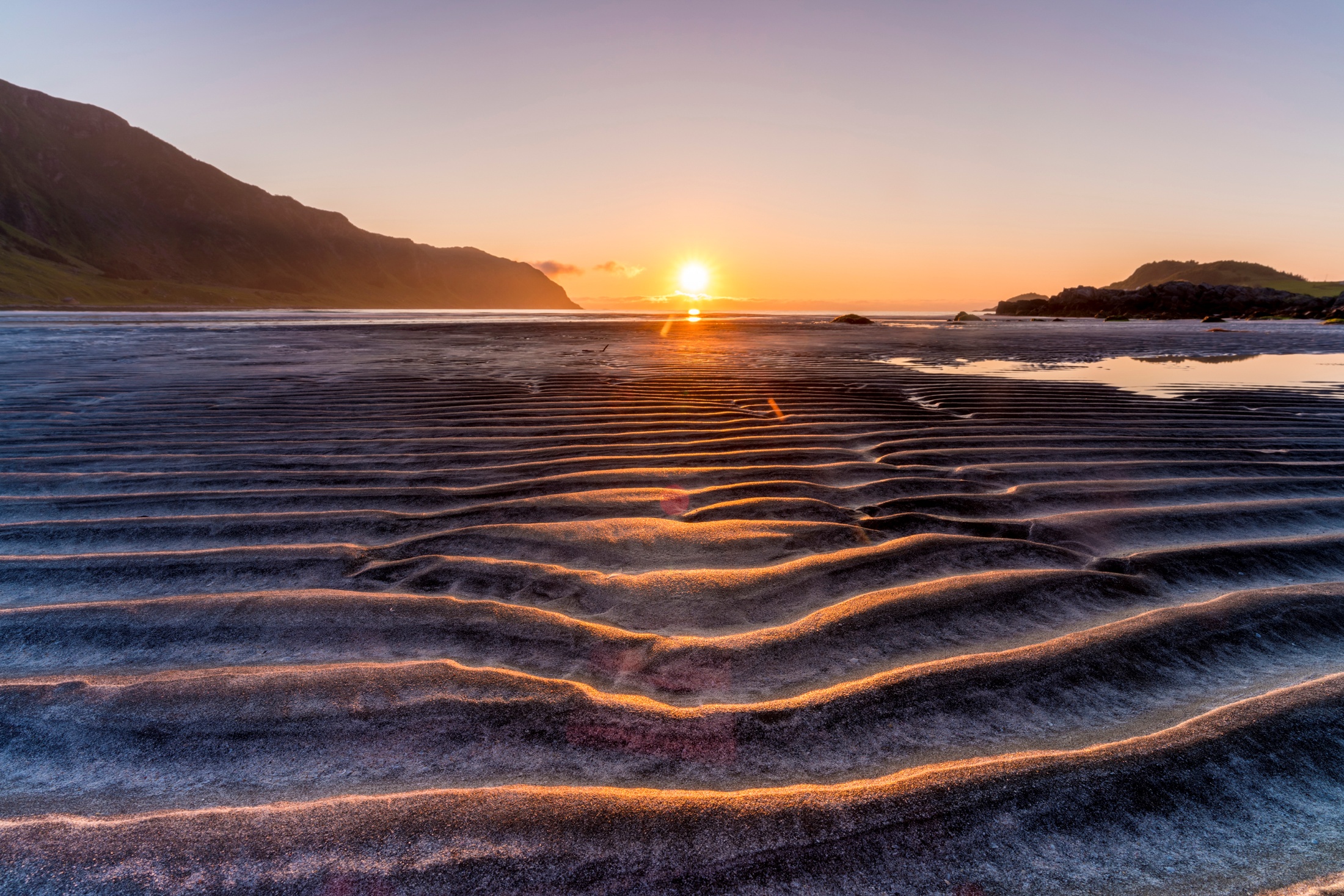 2. What does “success” look like?
Projects completed using mixed team language skills: 
Teams members’ various backgrounds and experiences  
English, Spanish (mixed), Mayan, Creole, . . . Ukrainian? 
English as lead for Technical, Regulatory, and Legal 
Potential language mix with field work and customers 
Sometimes “close enough” is okay and sometimes not
Language skills within the team, not of each member
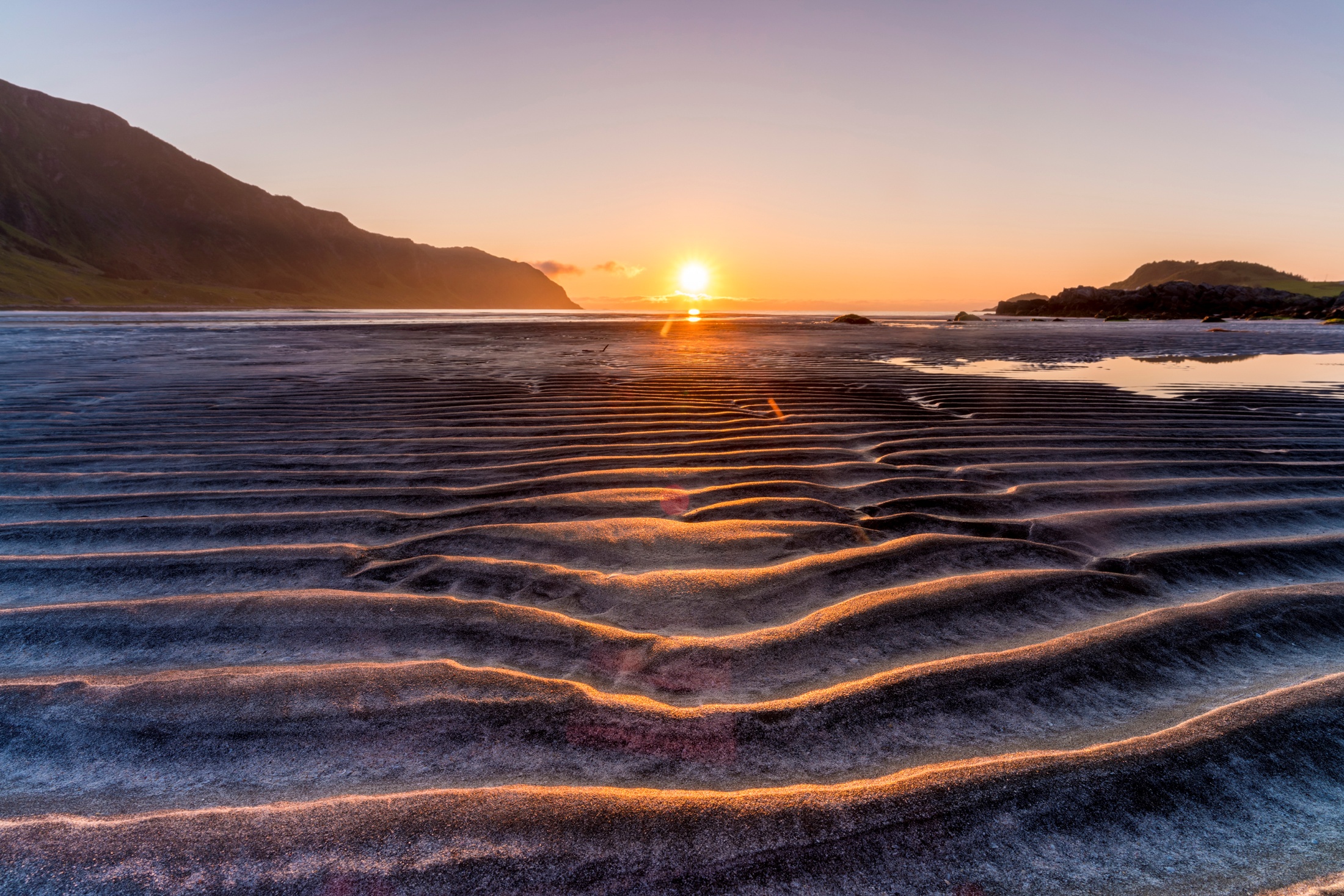 2. What does “success” look like?
For “communications” skill sets, what does program completion or work place “success” look like: 
For an experienced electrical technician in the field? 
For a project manager, or regulator representative?     
For an ITVET Belize Instructor? 
For someone with mixed language skills?  
For potential new program students?
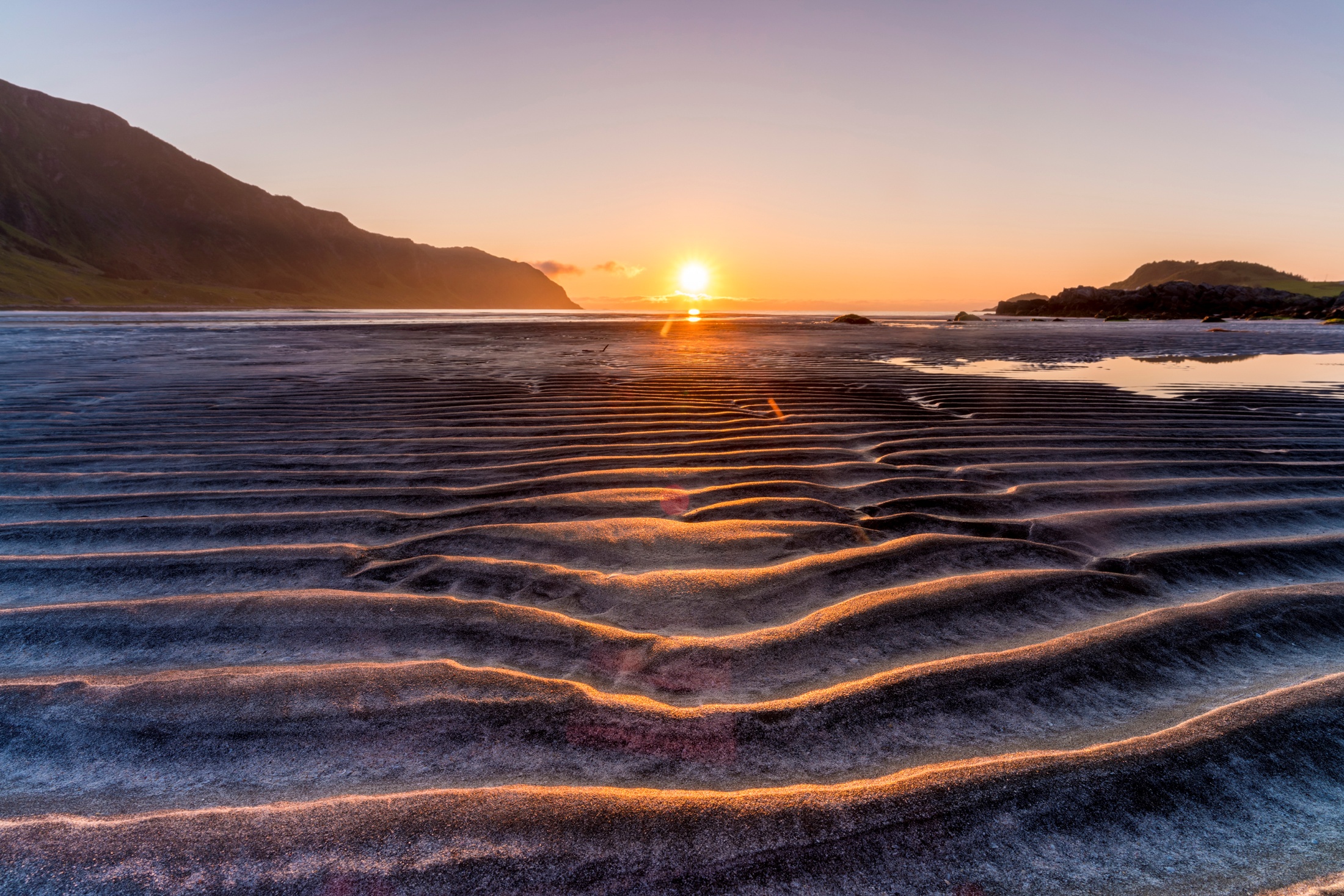 3. Content within context of ITVET
Vision of “communications” skill sets, experiences, and potential of people completing the new RE EE Program
Uncertainty of skill sets for those starting New Program 
Introductory communications courses may be similar in theory for multiple technical programs but differ with 
Applications presented through assignments and projects
Scenarios based on expected potential work place conditions
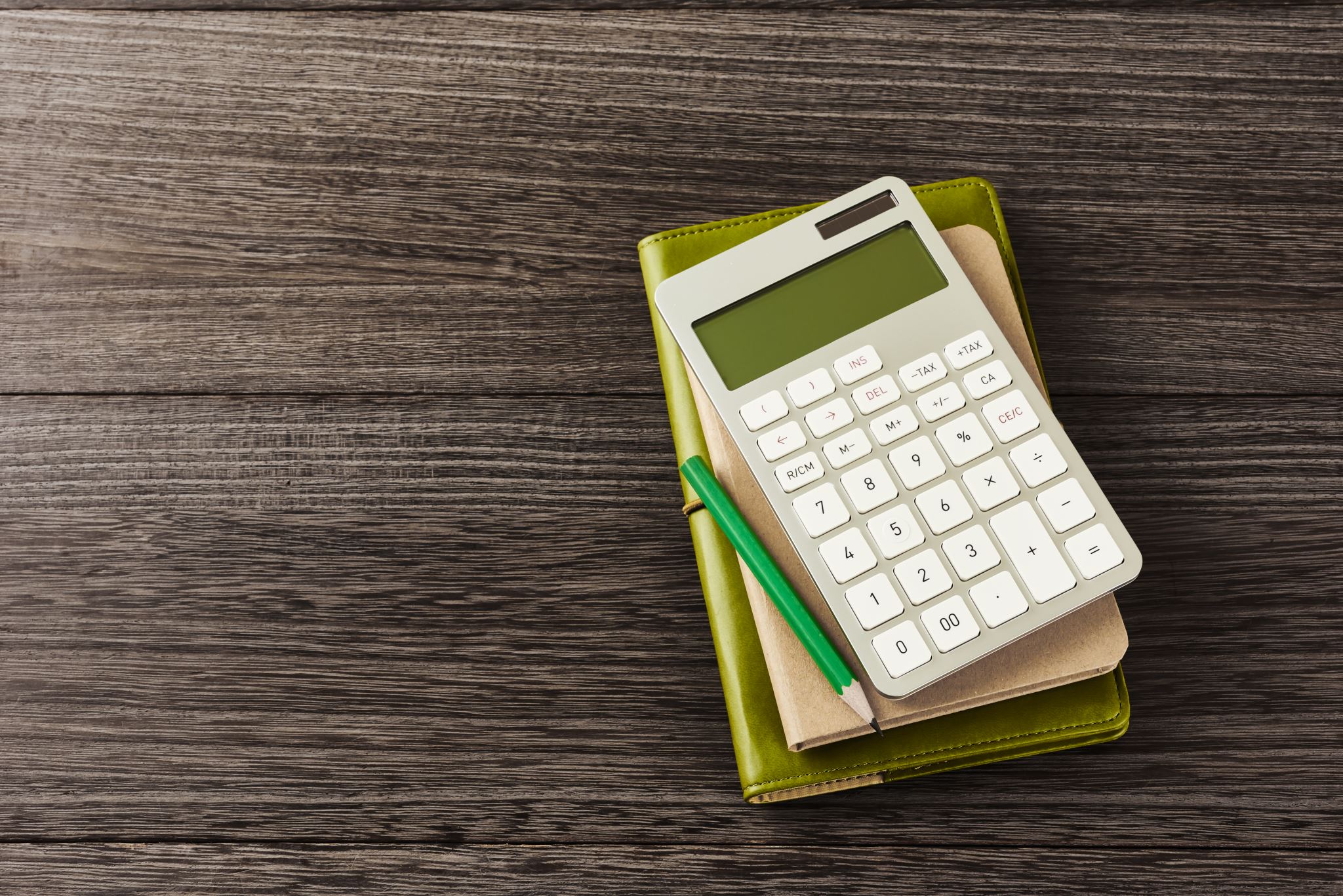 3. Content within context of ITVET
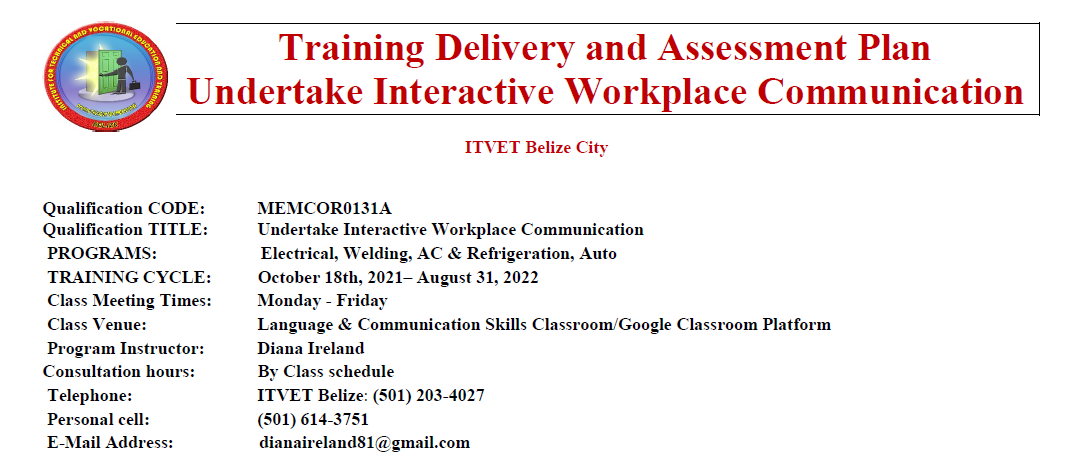 2021 – 2022
Diana Ireland
ITVET Belize
Typical at ITVET?
 
Training Delivery and Assessment Plan
Profile of the Trainee / Portfolio of the Trainee
Program Policies & Regulations / Technology Requirements
Instructional Methods / Modes (Face to Face and Online) 
Resources (Technical; Underpinning Knowledge and Skills)
 Delivery Schedule (week / Instructional Methods (IM) 
Practical Grading Criteria and Theoretical Grading Criteria
3. Content within context of ITVET
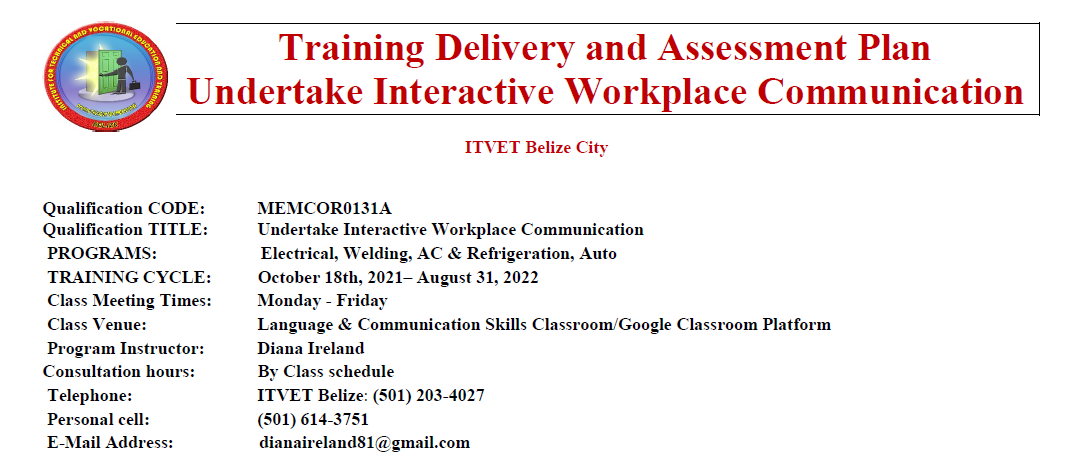 2021 – 2022
Diana Ireland
ITVET Belize
Typical at ITVET?
 
Delivery Schedule (Is it equivalent to a Lesson Plan?)
For each Week or 2 week period, the Course Outline Topic  (e.g. Parts of Speech) and Tasks (e.g. Define, Identify, Use)
Instructional Methods (IM) (e.g. Collaborative Discussions)
Promotional Action (PA) (e.g. Practice work sheets, games)
Assessment Method (e.g. Test 1, Assignment 1, Project 1)  
Resources (e.g. Textbook, Videos, Worksheet, Powerpoint)
3. Content within context of ITVET
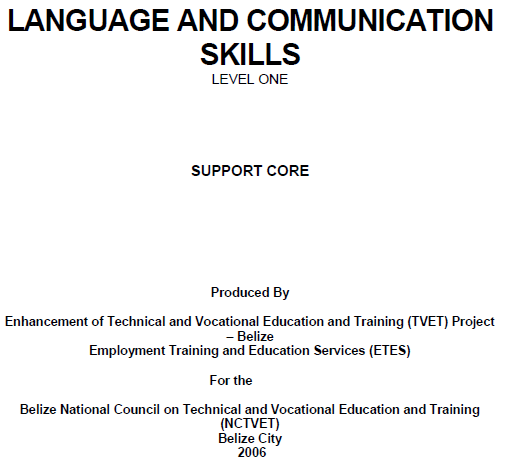 Language and Communication
 Skills (Level One Introduction)
Belize National Council on 
		TVET (NCTVET) 
Belize Min. of Education 
	approval in 2006
 
Program Module and Title
M1-1 Understanding grammar, mechanics and usage
M2-1 The communication process 
M3-1 Developing writing skills
M4-1 Developing reading skills
3. Content within context of ITVET
ITVET Belize English Language Diagnostic Assessment
Belize Language and Communication Skills (Modules)
Uncertainty of skill sets for those starting New Program 
Existing ITVET Communications introduction courses
 For New Program Course C 07: Communications 2  
Provide “Trade” specific assignment examples and scenarios 
Build on New Program Course C 01: Communications 1
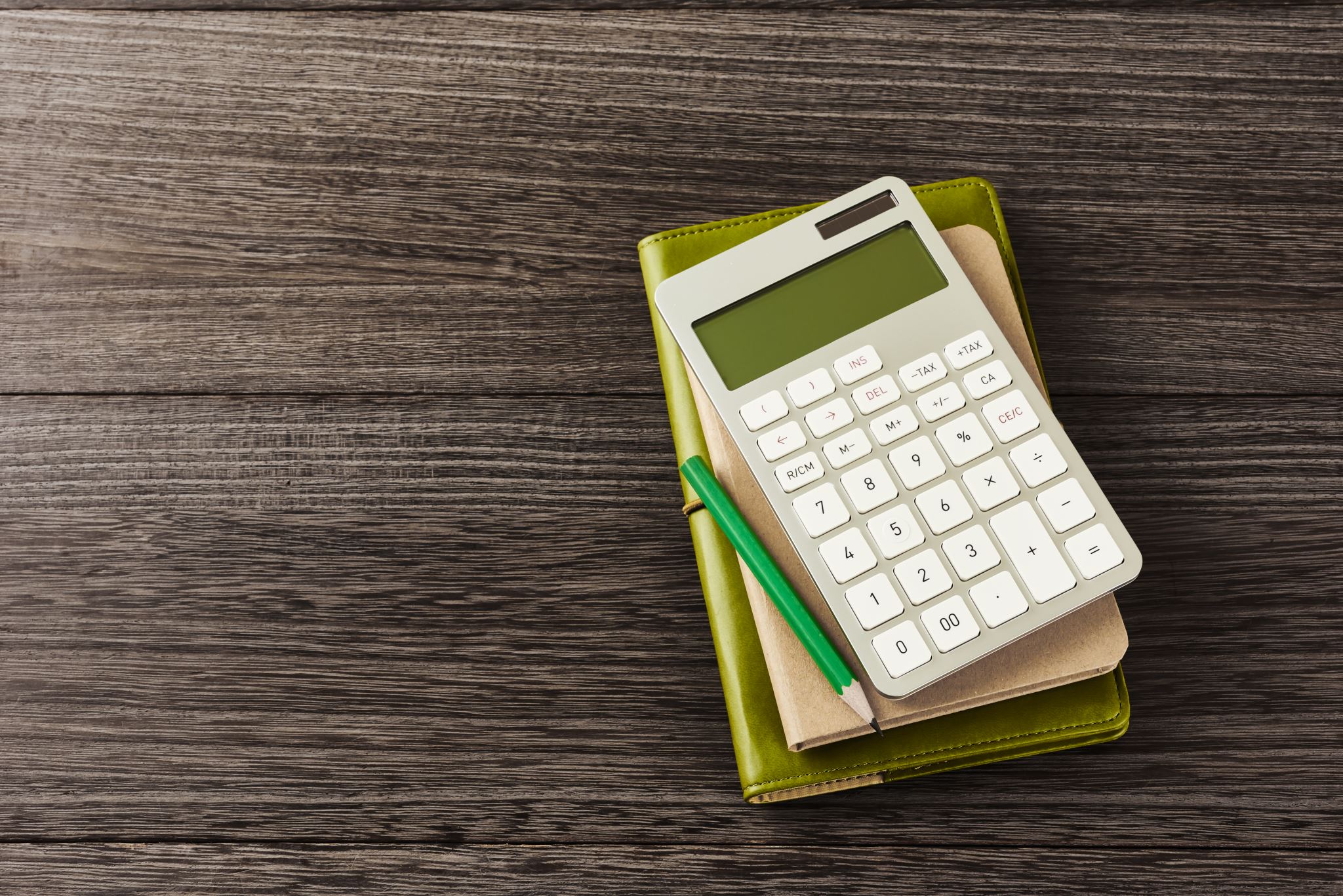 4. Description of Course 07
4. Description of Course 07
Communications 2 (Term 2, Year 1) 
40 Classroom Hours  as 10 weeks x 6 periods / week 
3 periods Mon. am and 3 Periods Wed. am 

Marking Breakdown  
20% Individual Tests         30% Individual Projects 
40% Group Projects          10% Employability Skills
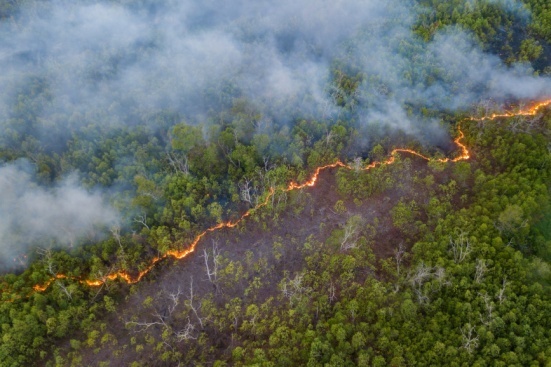 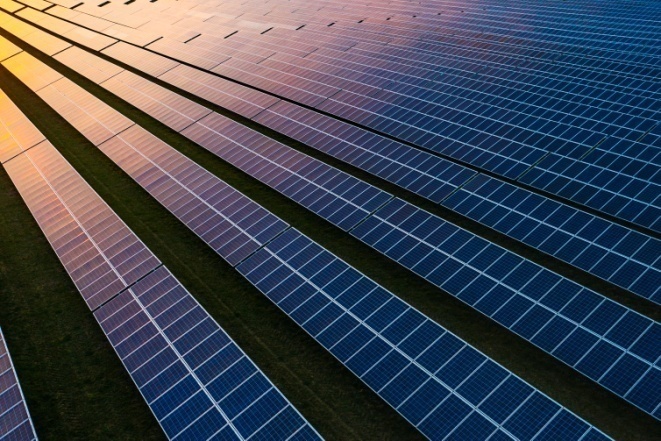 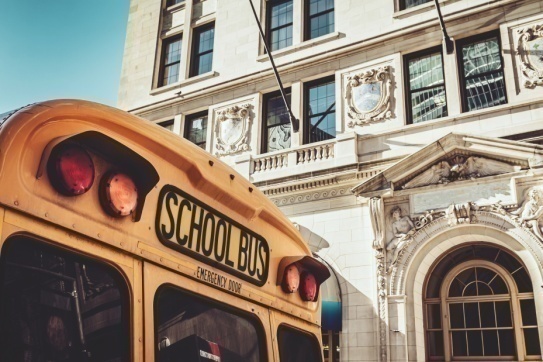 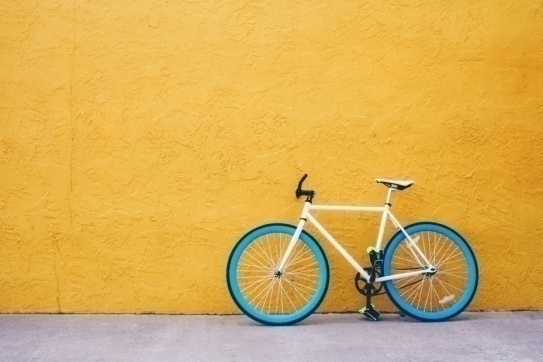 4. Description of Course 07
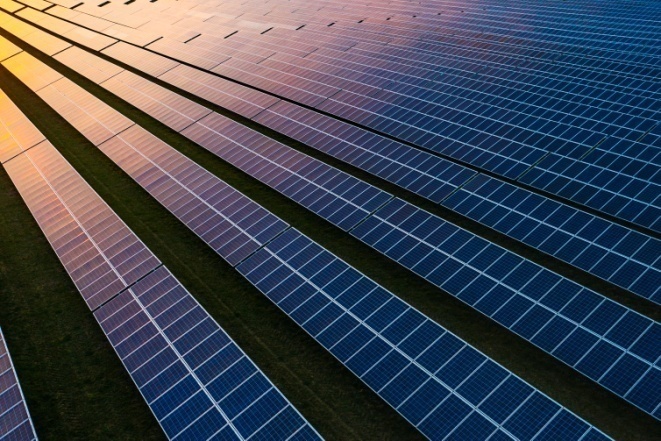 C 07; Communications 2
Comm 2 (in Calendar Table)
Introduce business correspondence and writing skills including email writing required of technical professionals in the workplace
Review & refine fundamentals of clear, concise writing
Review & refine fundamentals of presentations
Create job search documents
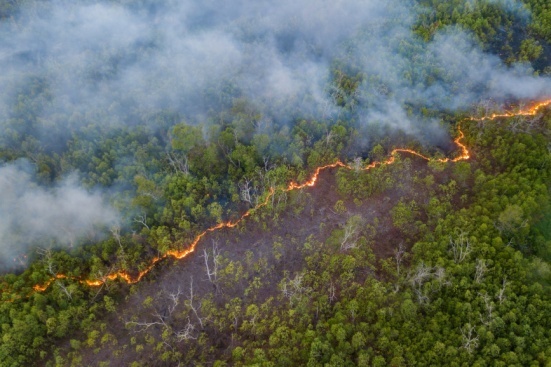 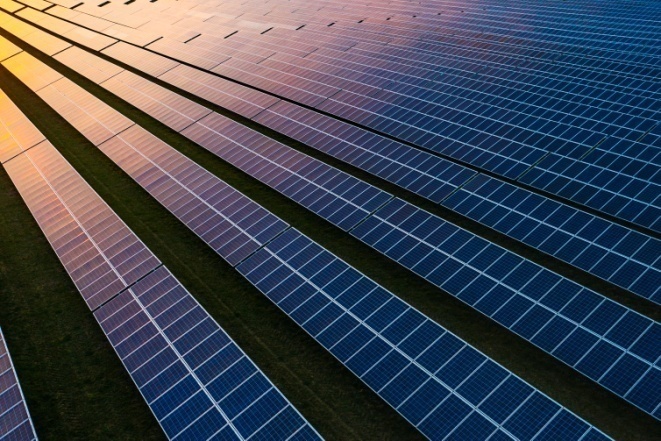 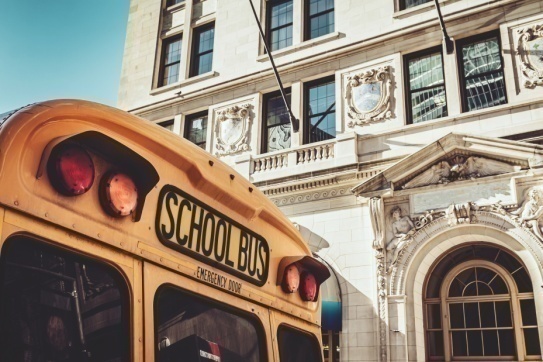 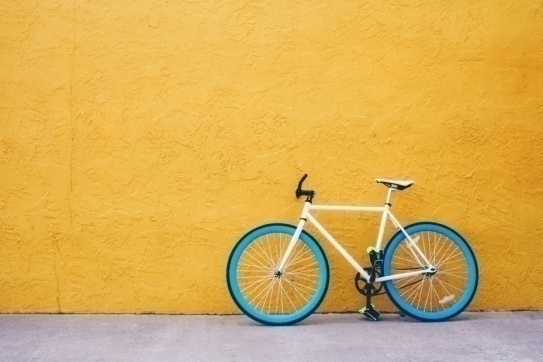 4. Description of Course 07
C 07: Communications 2 
Examples of anticipated outcomes after course completion
Preparing more effective job applications documents
A new employee communicating with customers, suppliers, technical team members, and regulators  
Make reasonable technical demonstrations for others      (e. g. “How to ... “ or “What is different for this project ... “)
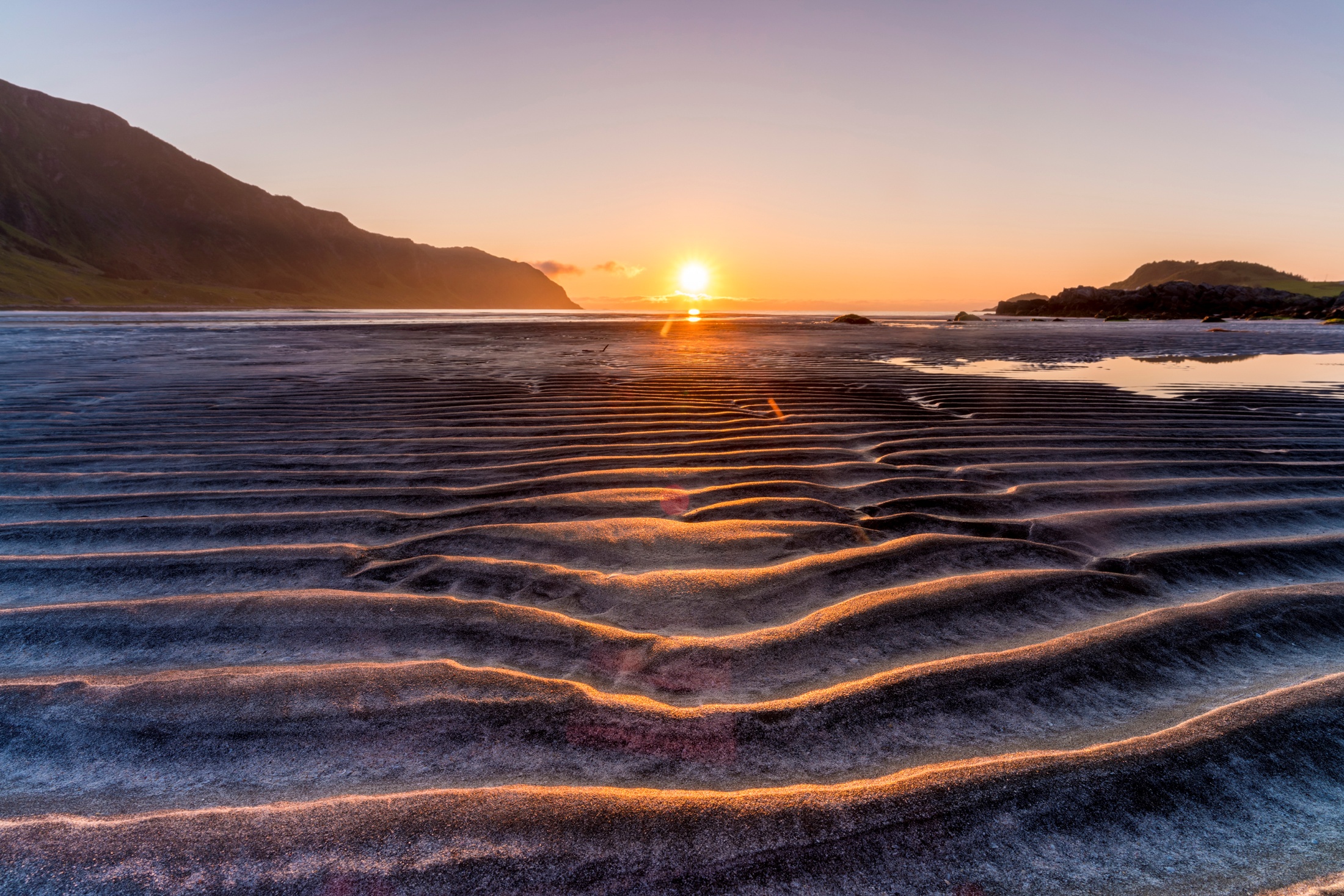 4. Description of Course 07
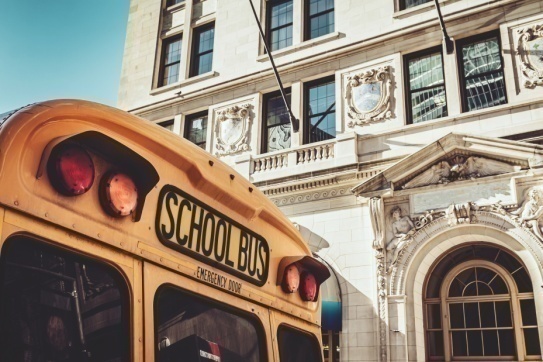 From Learning Outcomes and Tasks 
Task 01 
Introduce Business Correspondance and Writing Skills
Review Trade Related Examples provided
Consider email, texting, smart phones & other options 
Consider typical local workplace conditions and habits 
Applicable elements from ITVET Belize courses
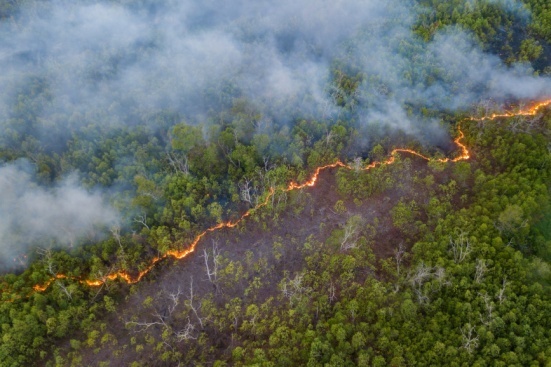 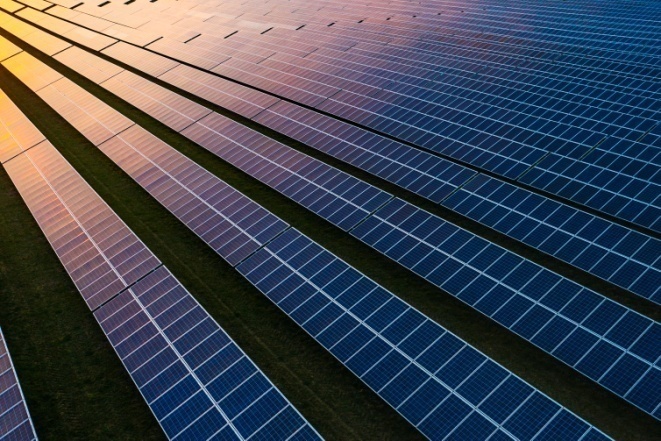 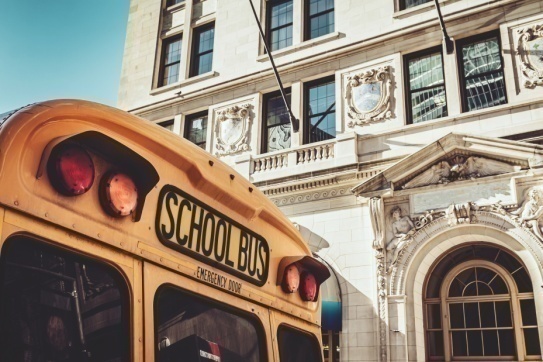 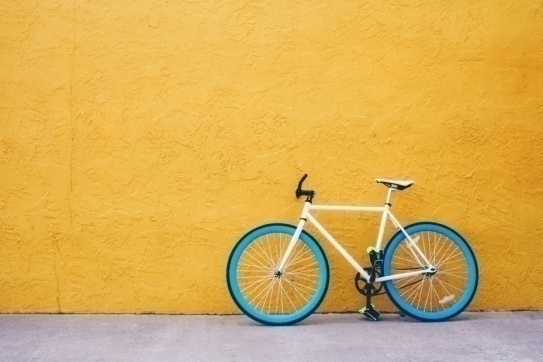 4. Description of Course 07
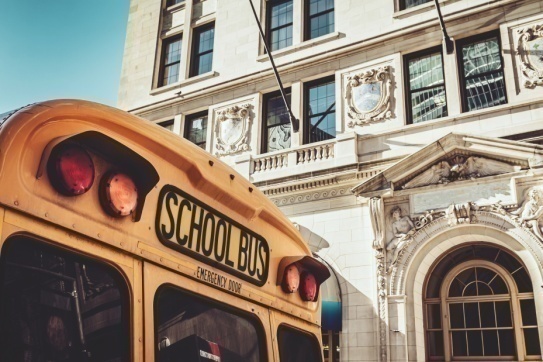 From Learning Outcomes and Tasks 
Task 02 
Fundamentals of Clear Concise Communications 
Build on unfinished Tasks in C 01 Communications 01 
Written, verbal, digital, in-person, technical, financial  
Consider typical local workplace conditions and habits 
Applicable elements from ITVET Belize courses
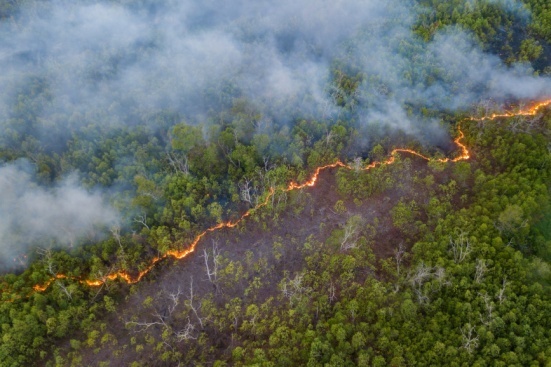 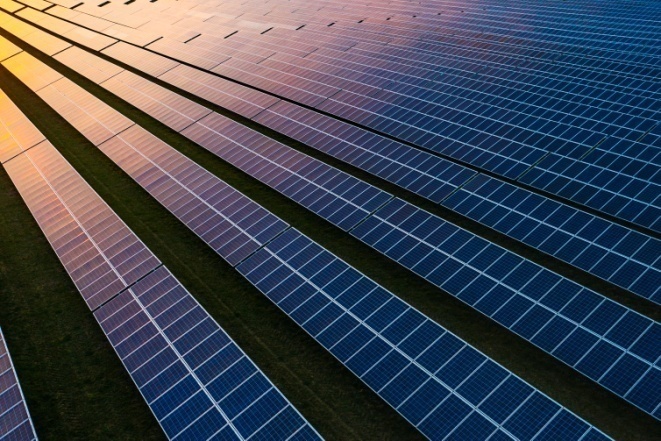 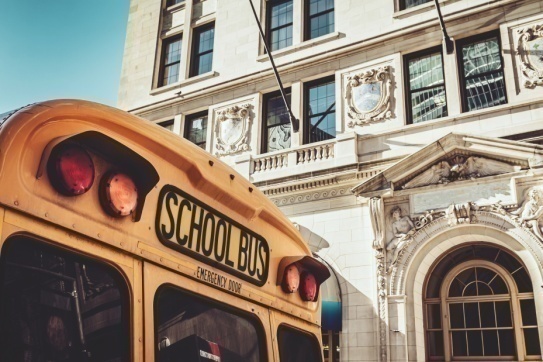 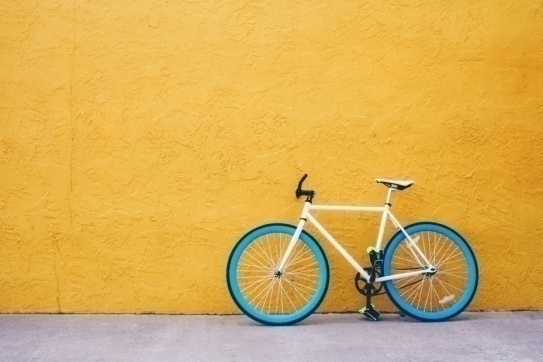 4. Description of Course 07
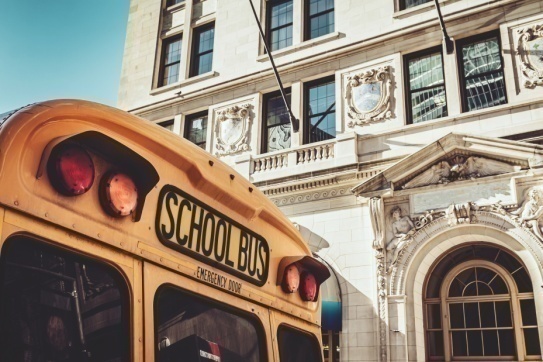 From Learning Outcomes and Tasks 
Task 03 
Fundamentals of Presentations 
Unplanned, 1 - 2 min.,  in-person, telephone, video clip  
Planned, 3 - 5 min., in-person, telephone, video clip 
Build on Task 2 of C 01 Communications 01 
Consider typical local workplace conditions and habits 
Applicable elements from ITVET Belize courses
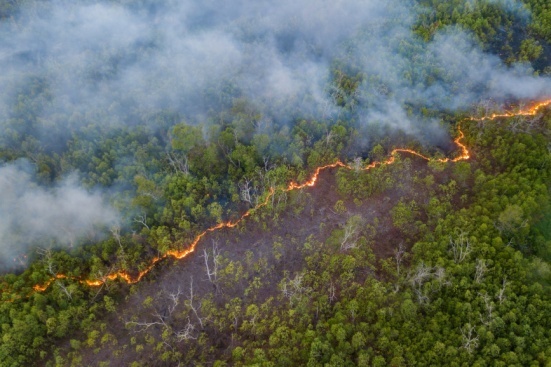 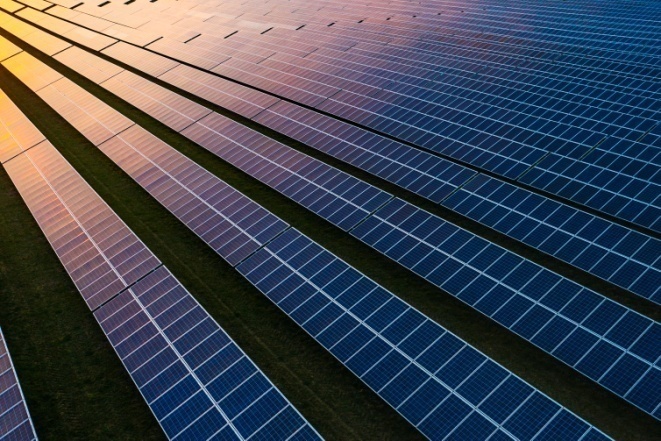 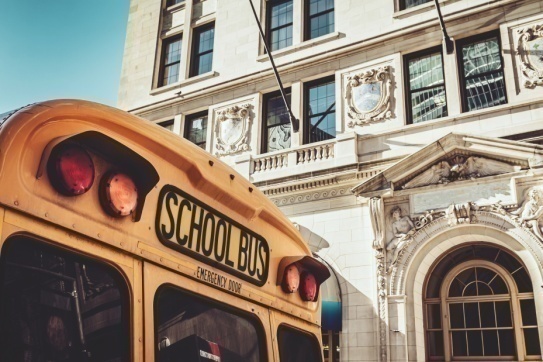 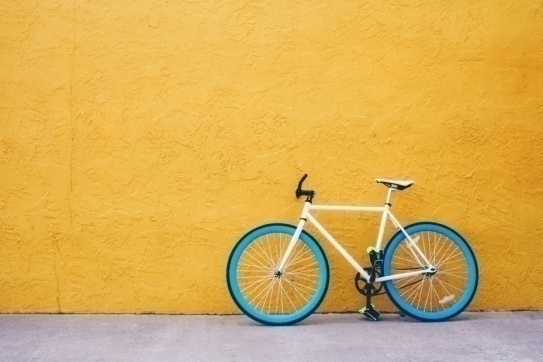 4. Description of Course 07
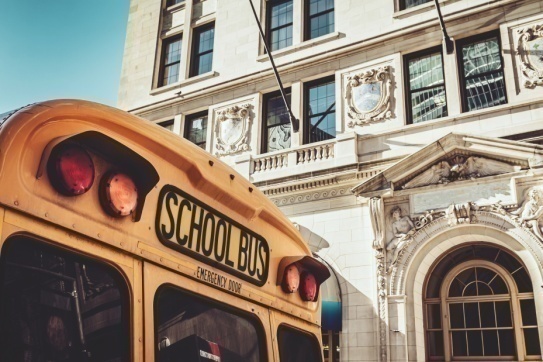 From Learning Outcomes and Tasks 
Task 04 
Create Job Search Documents 
Cover letter and CV as potential employee
LinkedIn and other locally applicable digital platforms   
Preparation of an Employer’s “Installer” Job Posting 
Useful critical review of examples by others
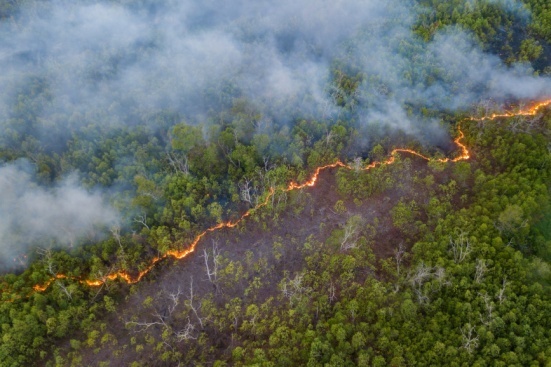 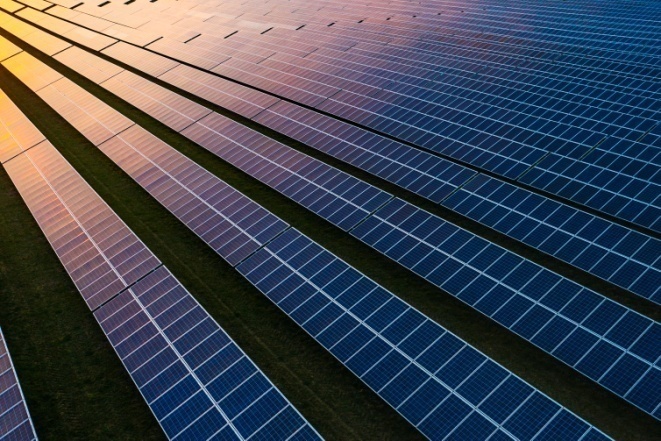 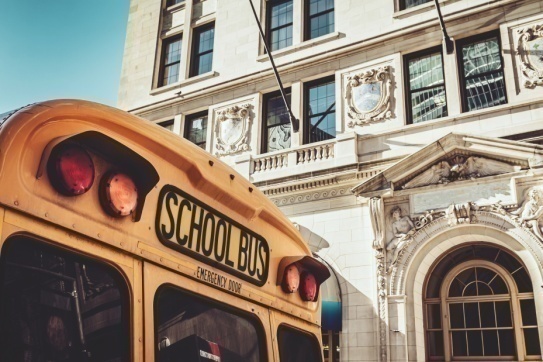 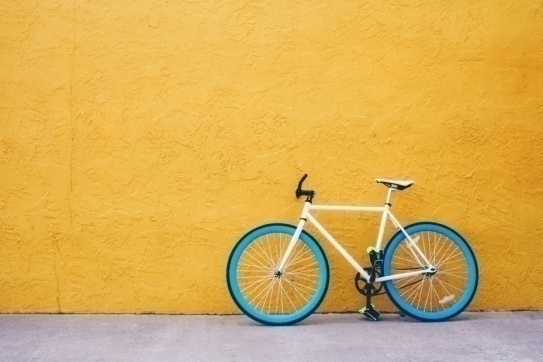 4. Description of Course 07
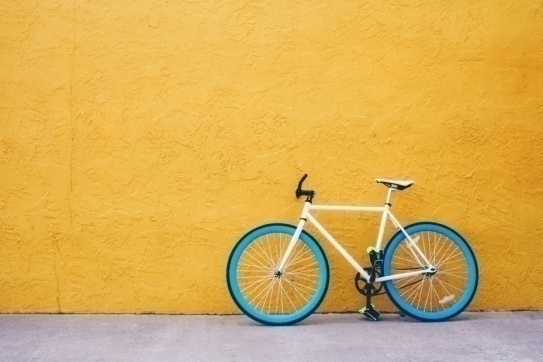 Marking Breakdown 
20% Individual Tests         
30% Individual Projects 
40% Group Projects          
10% Employability Skills
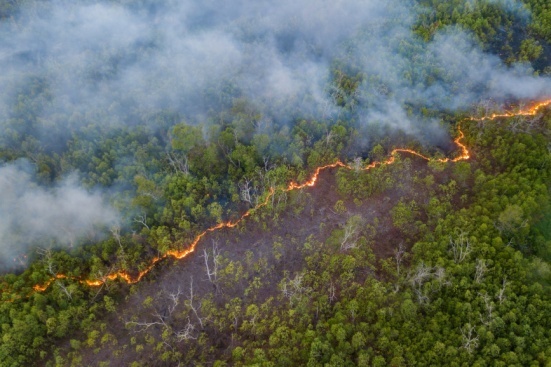 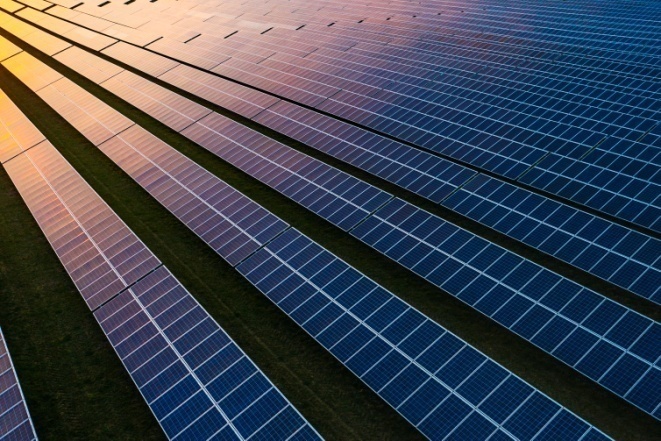 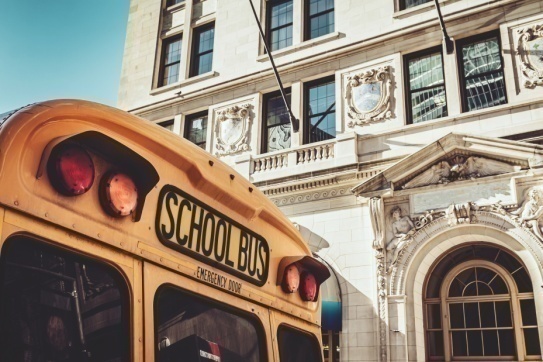 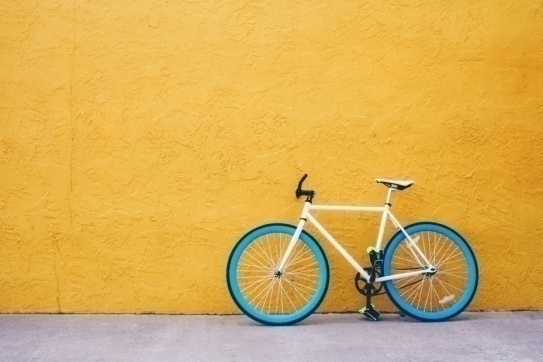 4. Description of Course 07
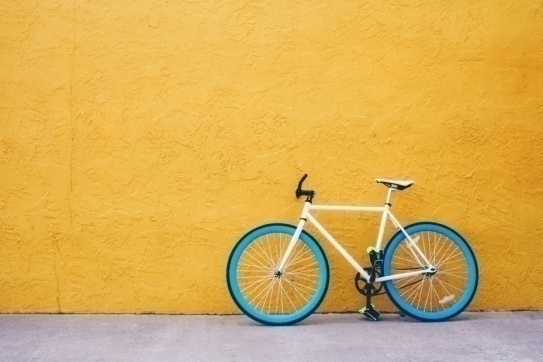 Marking Breakdown
20% Individual Tests (Examples)         
Task 1 Business Correspondence & Communications 
Task 2 Clear Concise Communications
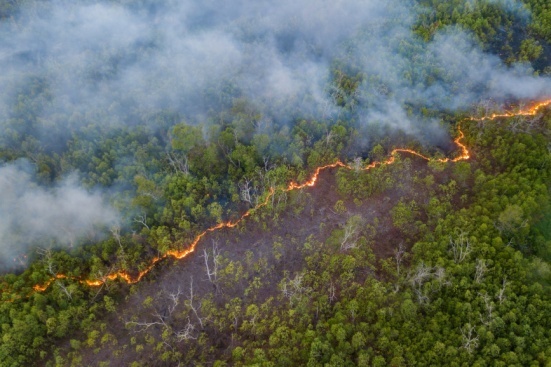 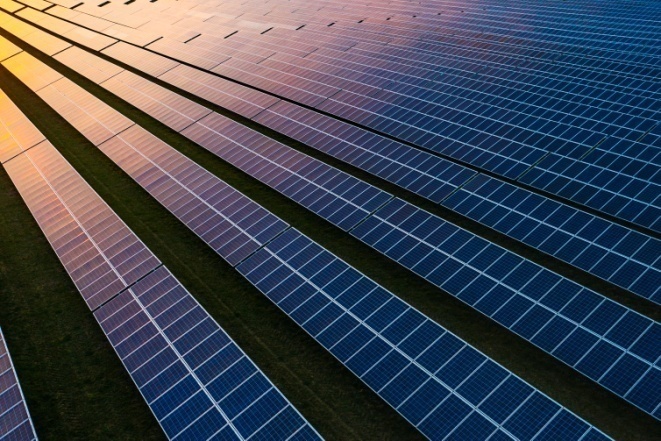 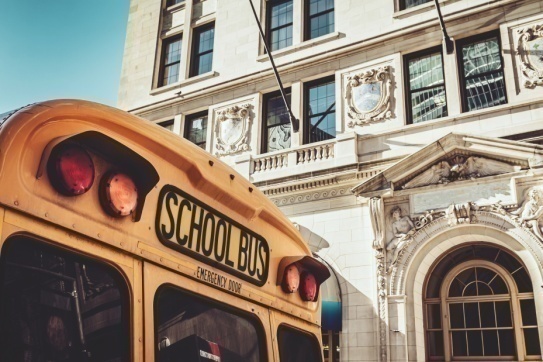 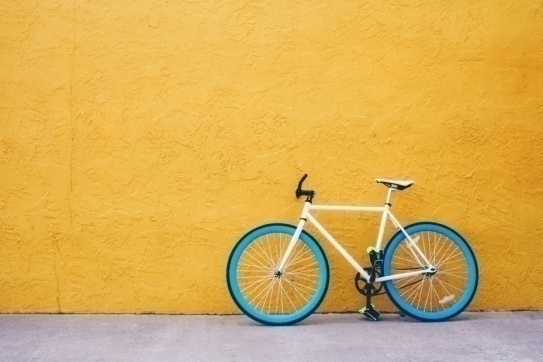 4. Description of Course 07
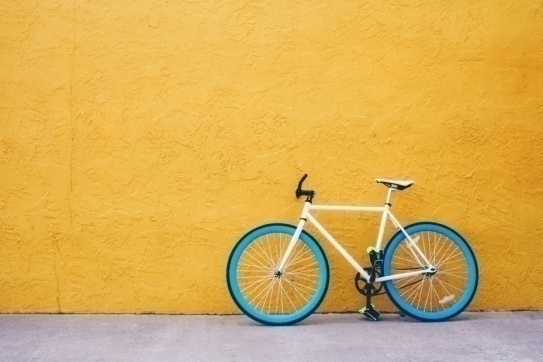 Marking Breakdown
30% Individual Projects (Examples)         
Task 1 Business Correspondence & Communications 
Task 2 Clear Concise Communications 
Task 4 Create Job Search Documents
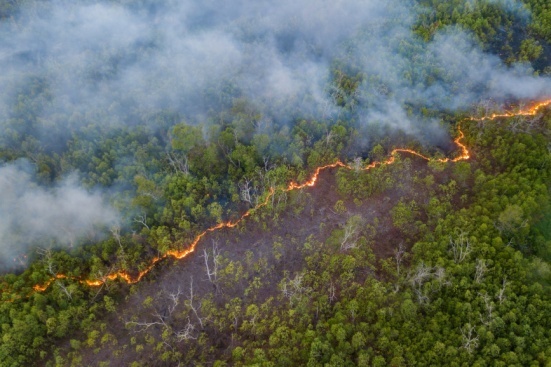 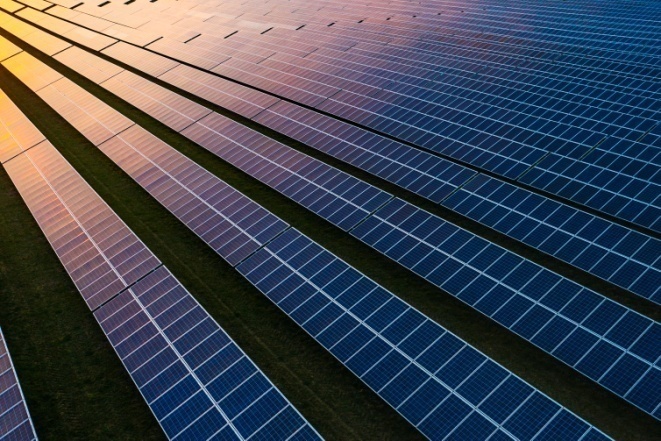 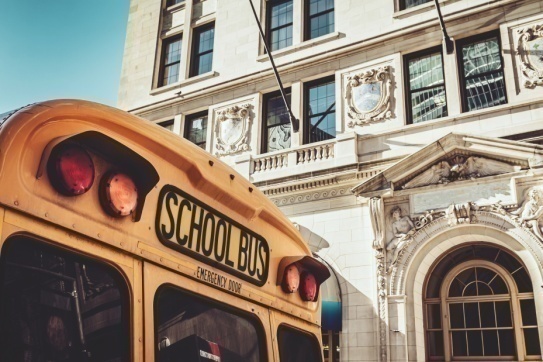 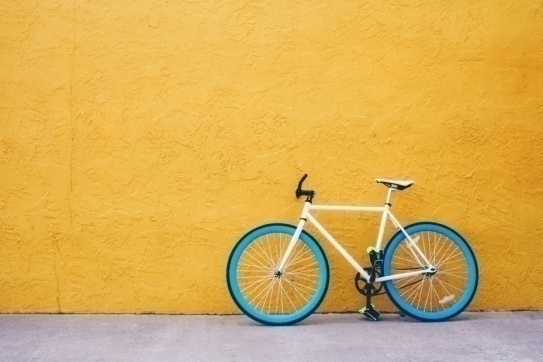 4. Description of Course 07
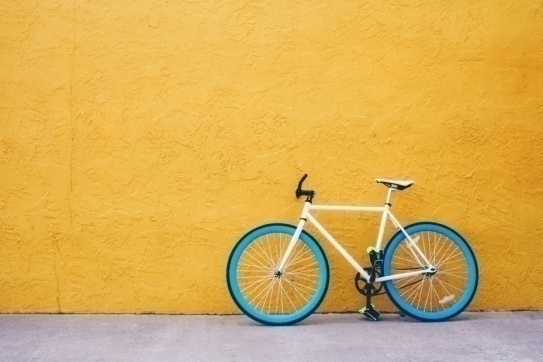 Marking Breakdown
40% Group Projects (Examples)         
Task 3 Fundamentals of Presentations  
Task 4 Create Job Search Documents
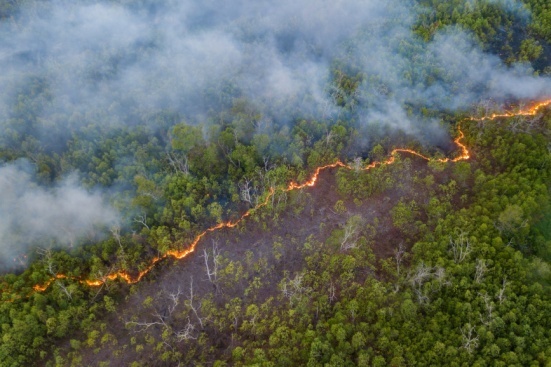 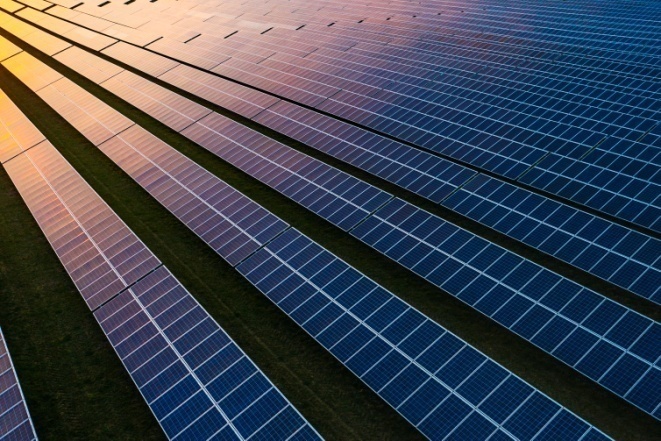 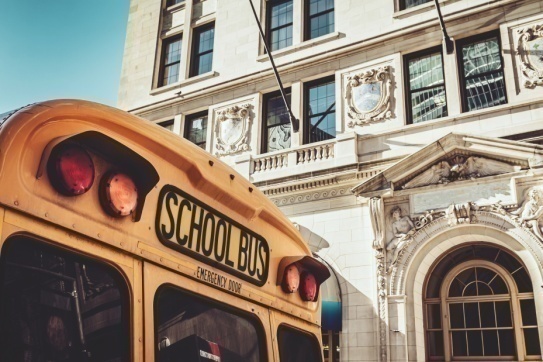 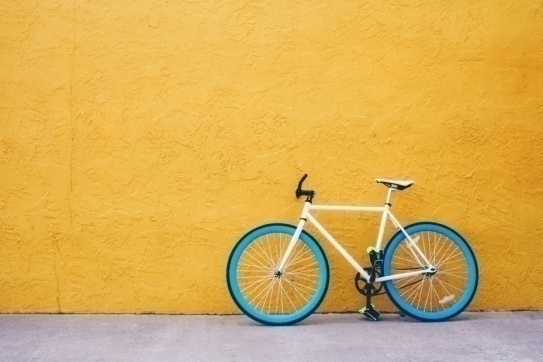 4. Description of Course 07
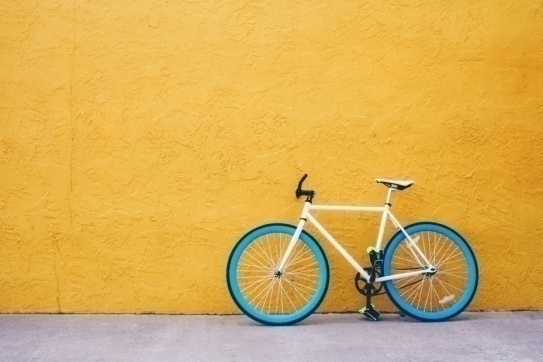 Marking Breakdown
10% Employability Skills (Examples)         
Those used in ITVET Belize communications courses  
Attendance           
Timeliness 
Attention to detail
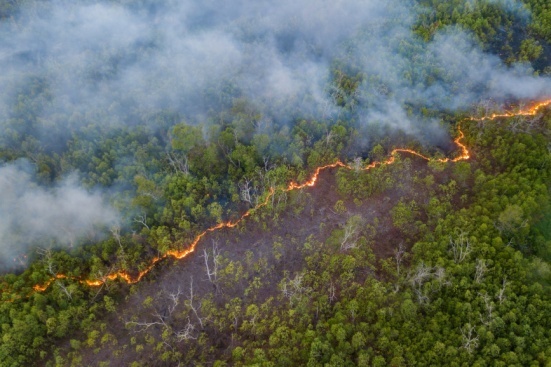 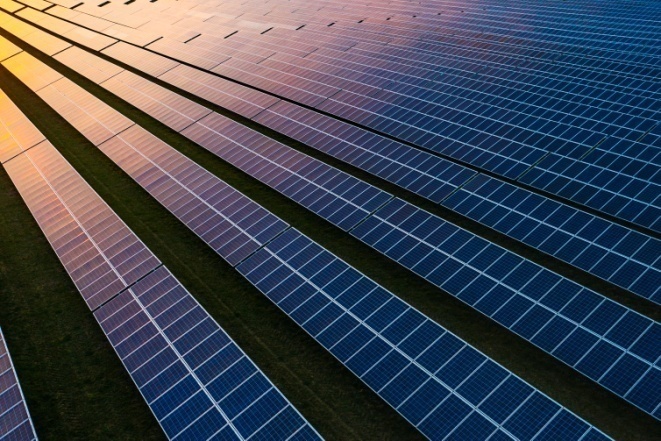 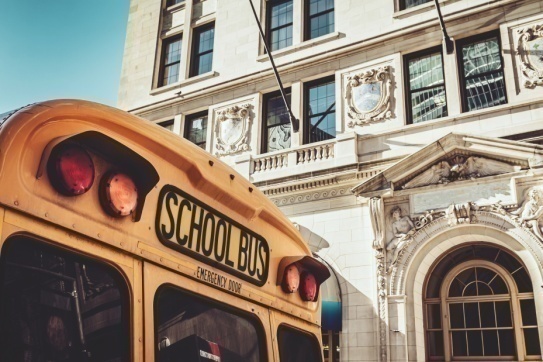 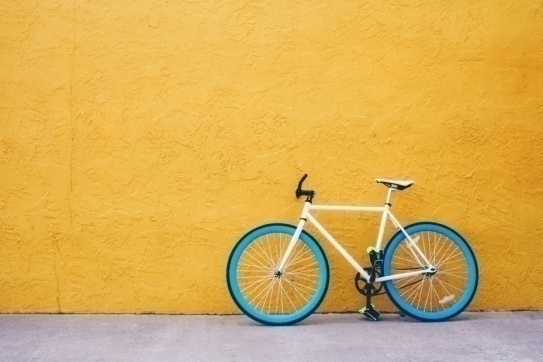 5. Development of Course 07
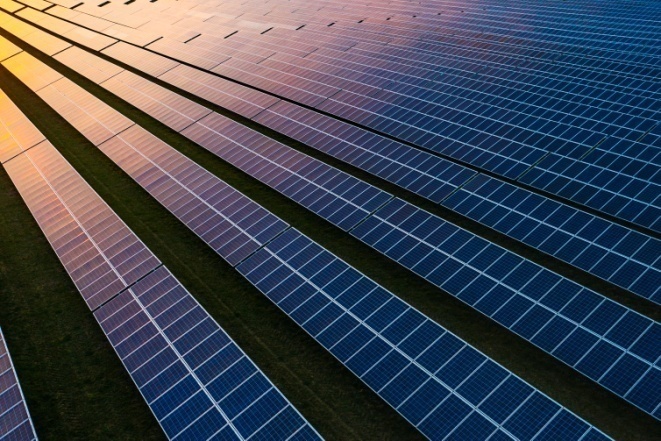 Development of Course
From Theory to Practical Application         
Build on 2022 ITVET Belize communications courses
Build on Course C 01: Communications 01
Provide “Trade” content to fill the theoretical gaps  
Provide Course 07 Instructor with “Trade” related examples for assignments, projects, and tests 
Fall 2022 “small group” session on Course 07
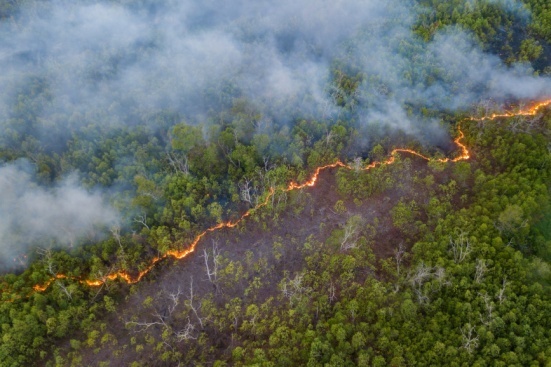 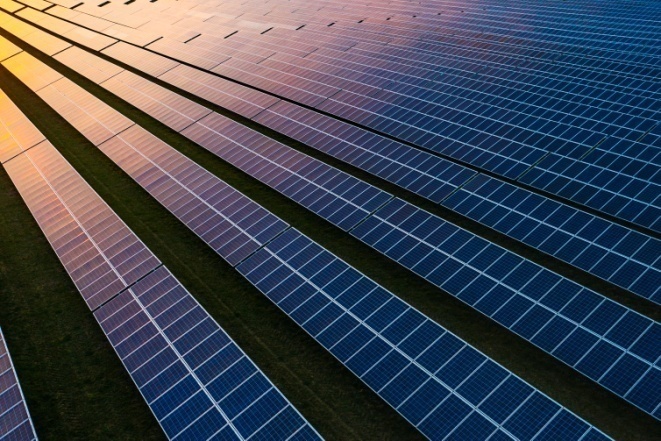 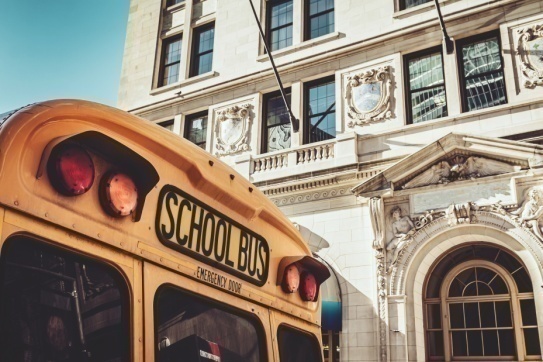 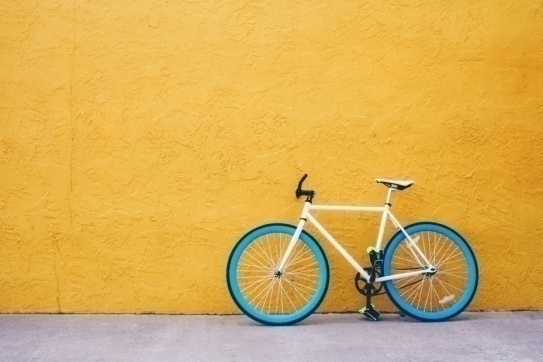 5. Development of Course 07
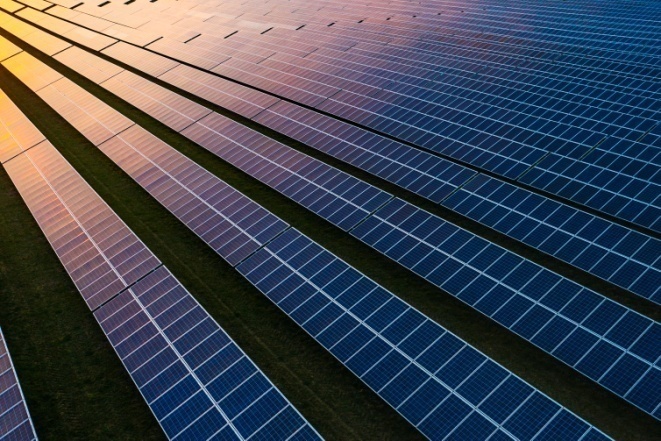 Providing  Instructor with “Trade” 
related  Course Material Examples         
Terms, Definitions, Phrases, Acronyms 
Locally inspired business correspondence examples
Locally inspired job posting examples
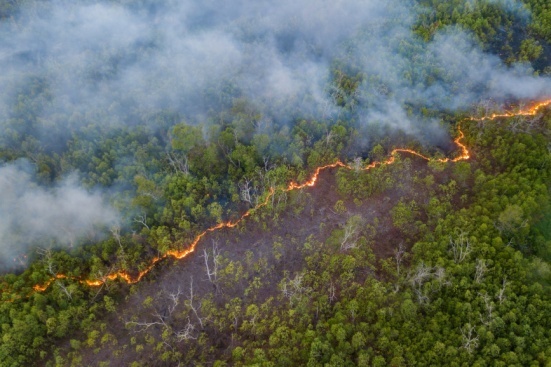 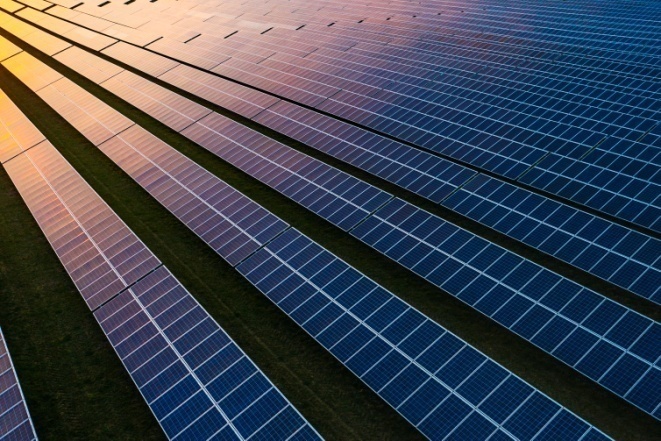 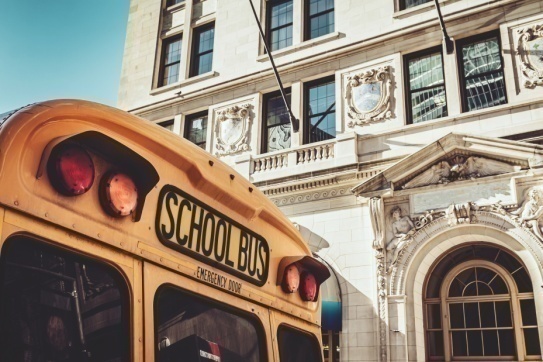 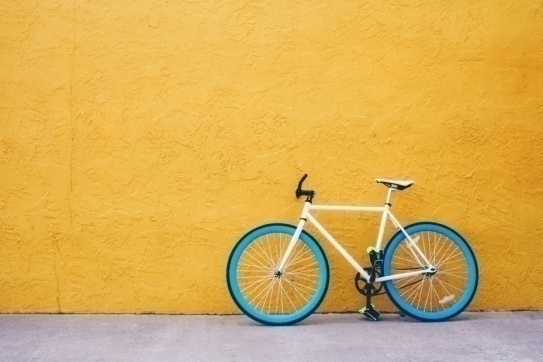 Summary
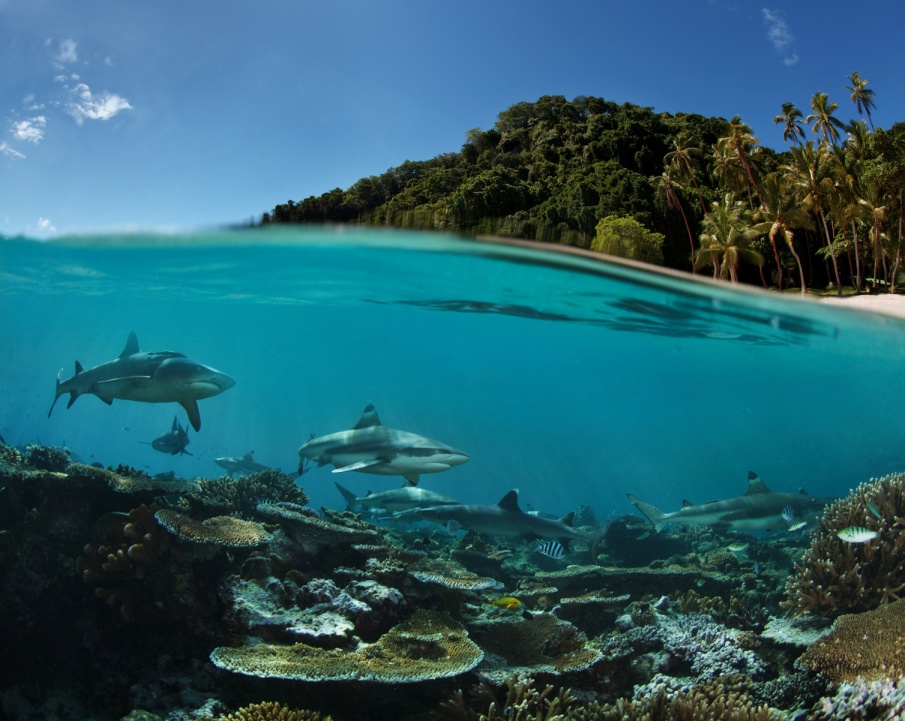 Course 07: Communications 2
40 Classroom hours
10 Week Term 2, Year 1 
Build on Communications 01
Add “Trade” related examples
Communications Courses in 2 year RE EE Program 
What does “success” look like at course completion?   
Content within context of other ITVET Belize Courses 
Description of Course 07 in Term 2 of Year 1
Development of Course 07 
Share “Trade” related examples in Fall 2022 Sessions 



00,000,000,000,000 kg
100,000 kg per person
38 m x 38 m x 38 m
Also a very small part of the
    atmosphere
Belize is a “net carbon sink” due to FOLU
Sink = drain, removal; FOLU = Forestry and Other Land Use
Energy is your dominant emission
Forests absorb and sequester much larger amounts of carbon
They always did, so the emissions remain a problem
Look after forests!
http://www.grisanik.com/blog/how-much-carbon-is-in-the-atmosphere/#:~:text=Furthermore%2C%20multiplying%20Earth's%20atmosphere%205.137,atmosphere%20is%20~3%2C208%20Gt%20CO2.
For Today:
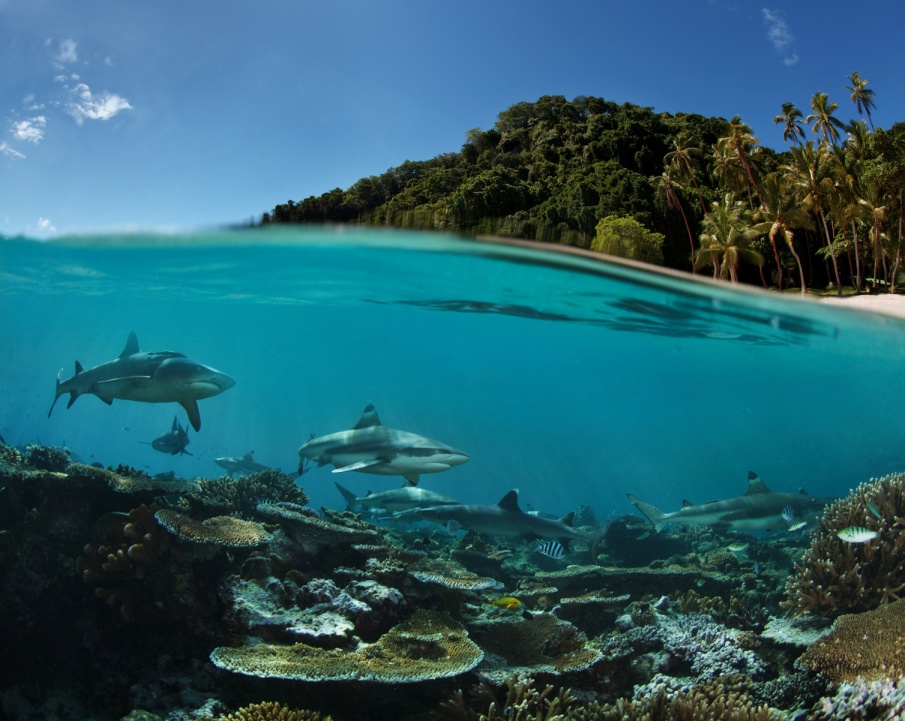 C 07: Communications 2 
Instructor Comments? 
Instructor Discussion?
Instructor Suggestions?   
“Real World” Applications?
Questions?
Comments?
Suggestions?
Thank you